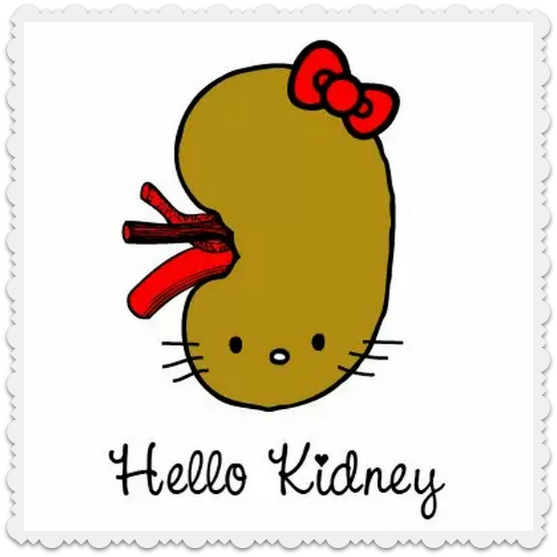 URINARY SYSTEM
AND
MALE GENITAL SYSTEM
Kidney (ren; nephros): gross anatomy and structure
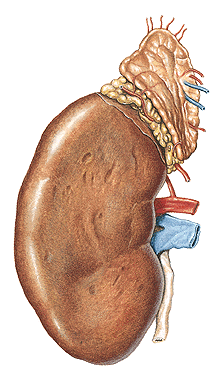 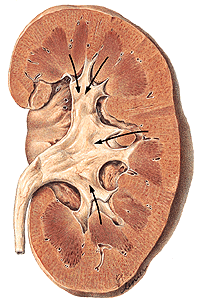 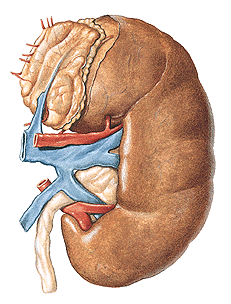 Kidneys (ren; nephros): syntopy, coverings and fixation
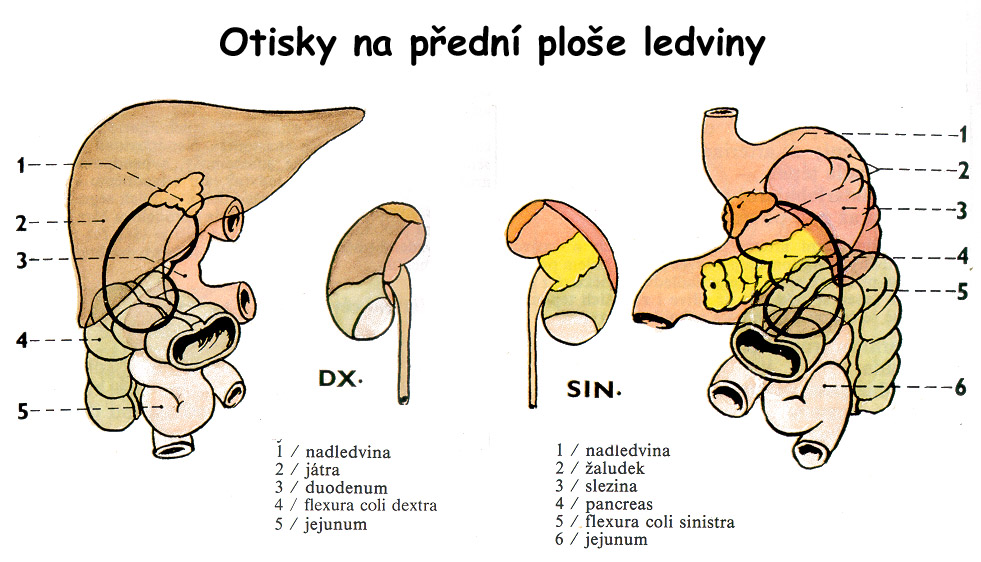 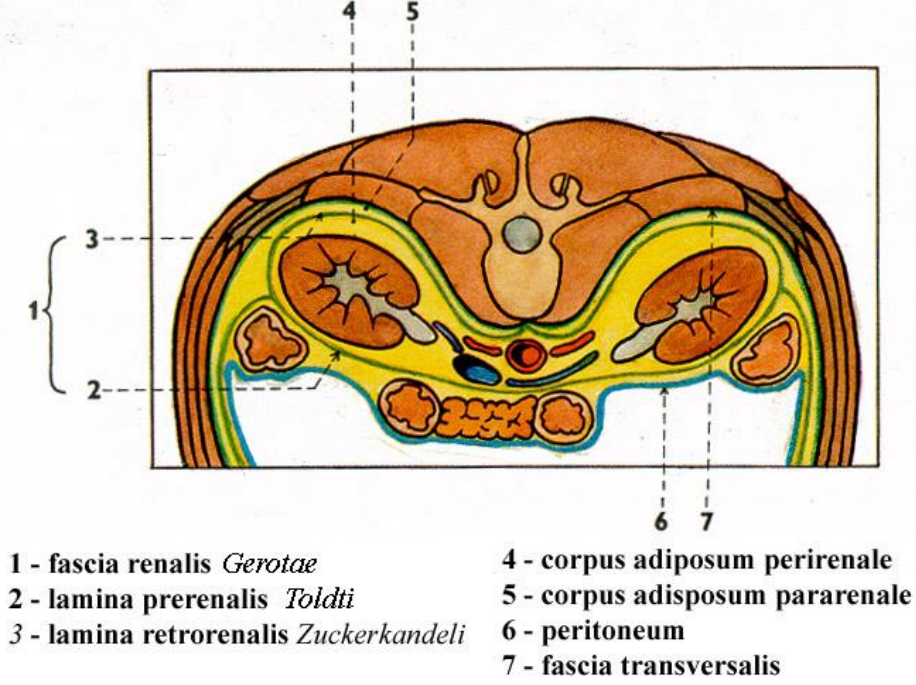 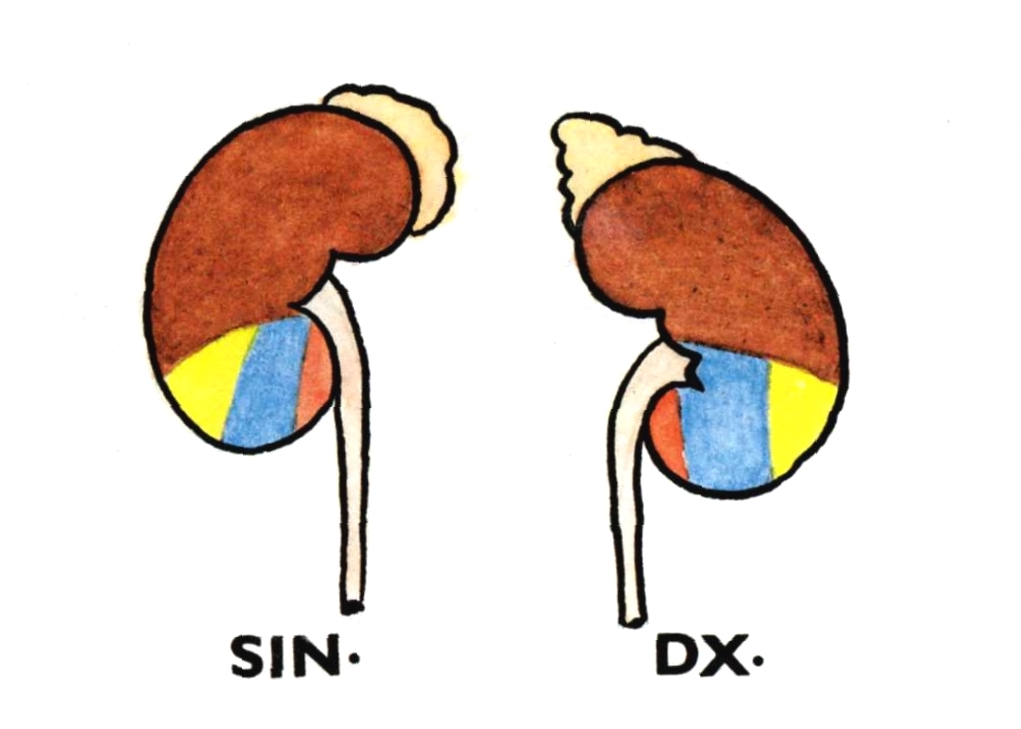 Renal calices (calices renales), renal pelvis (pelvis renalis), renal blood vessels and lymphatics
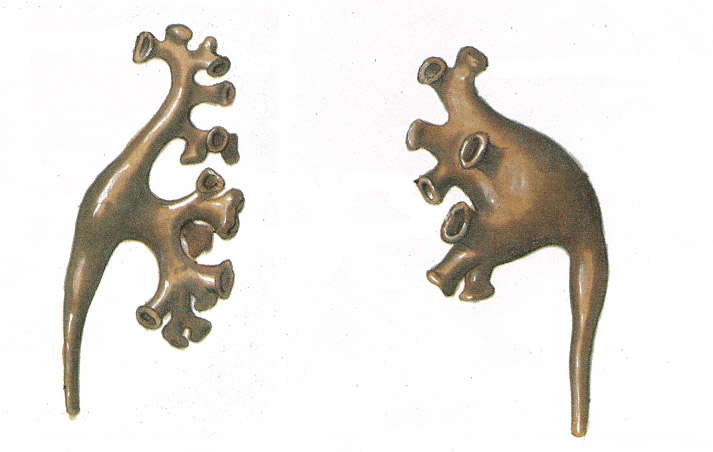 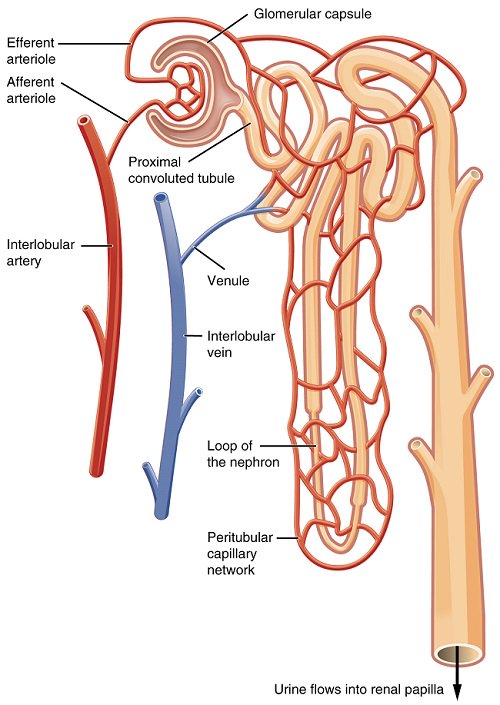 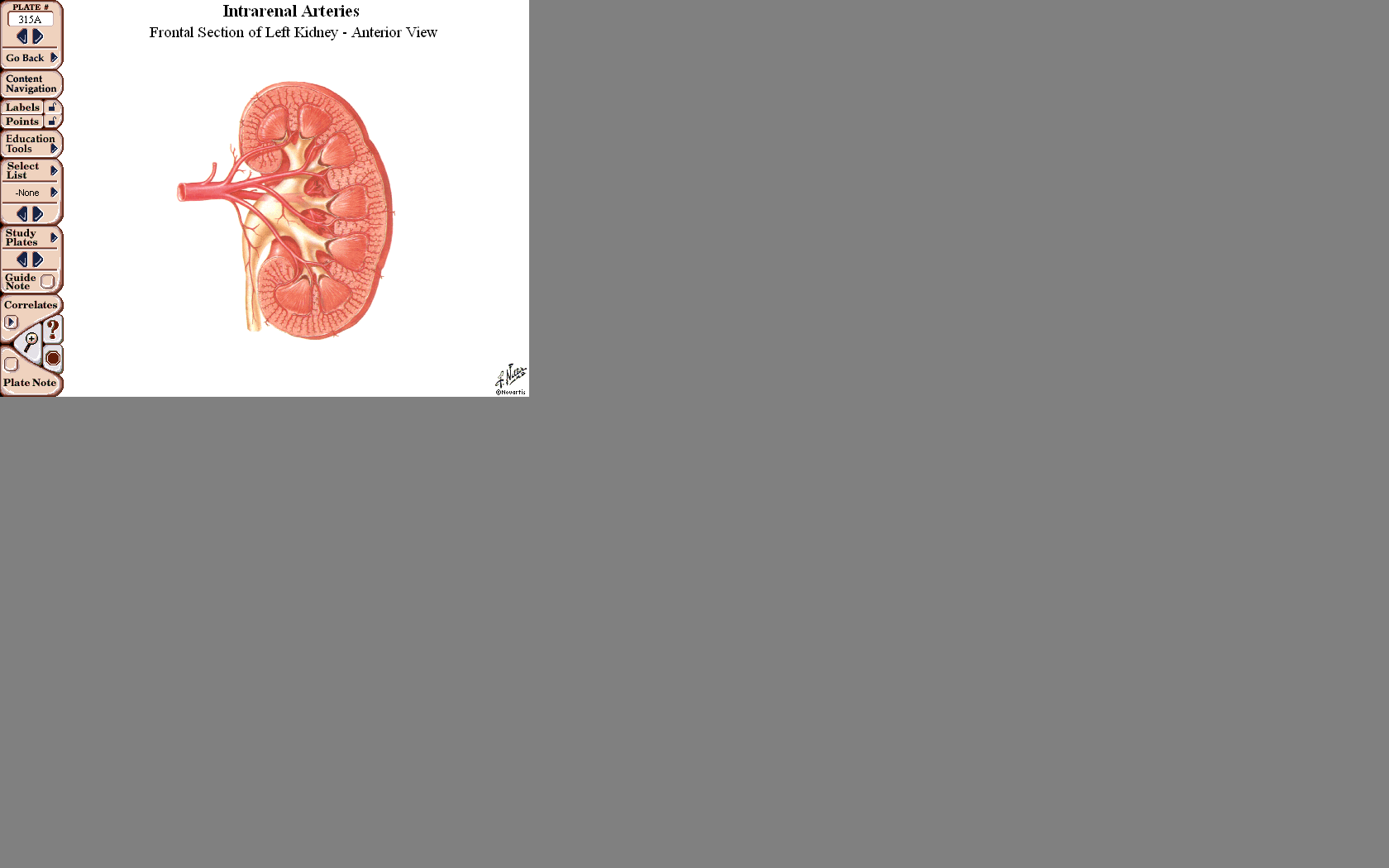 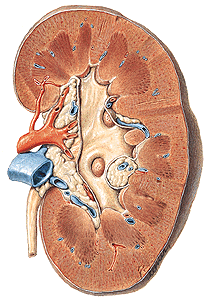 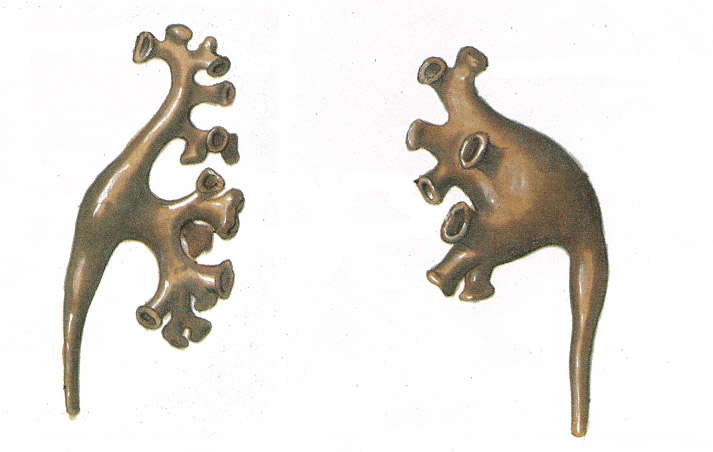 Ureter: course, syntopy and constrictions
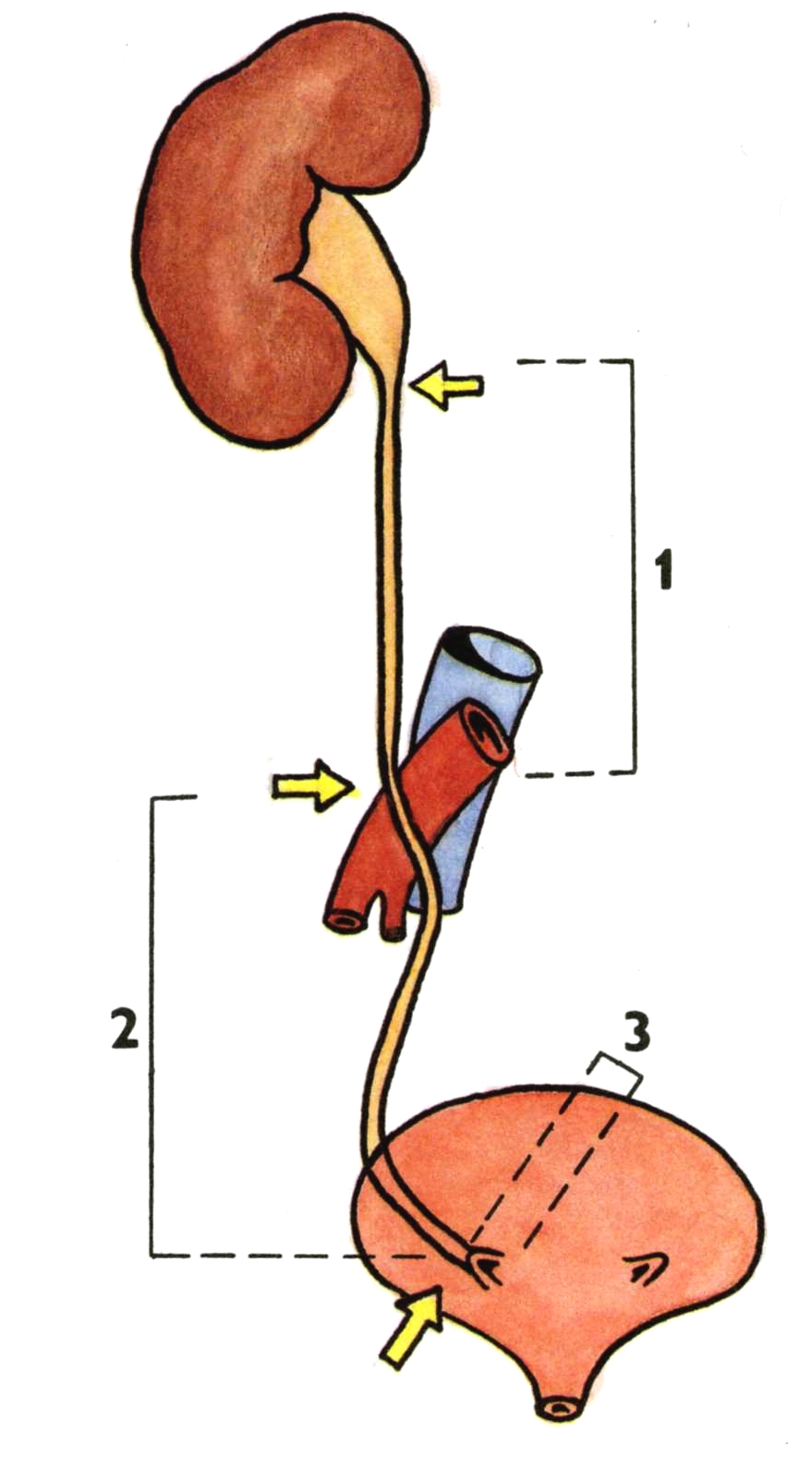 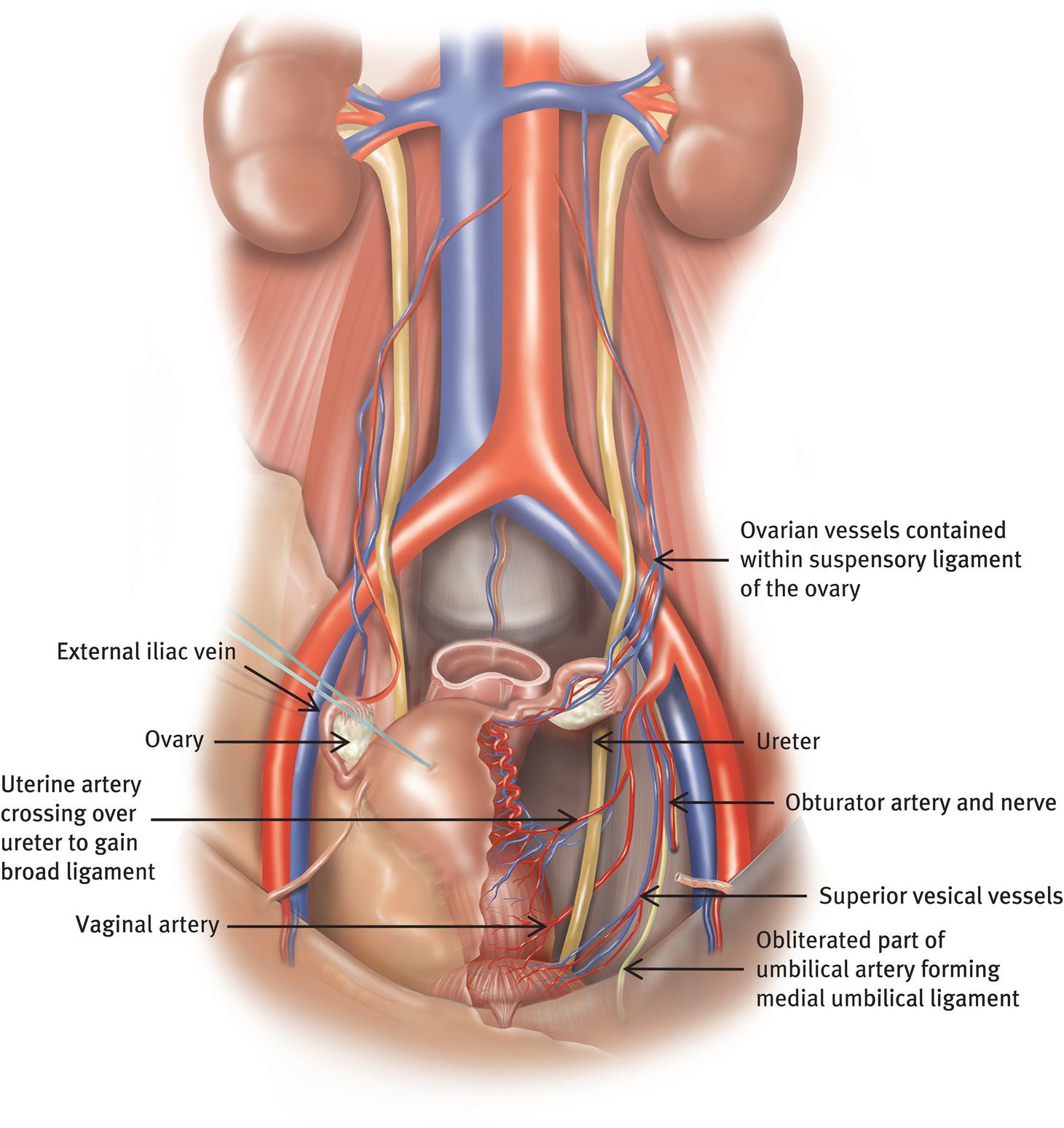 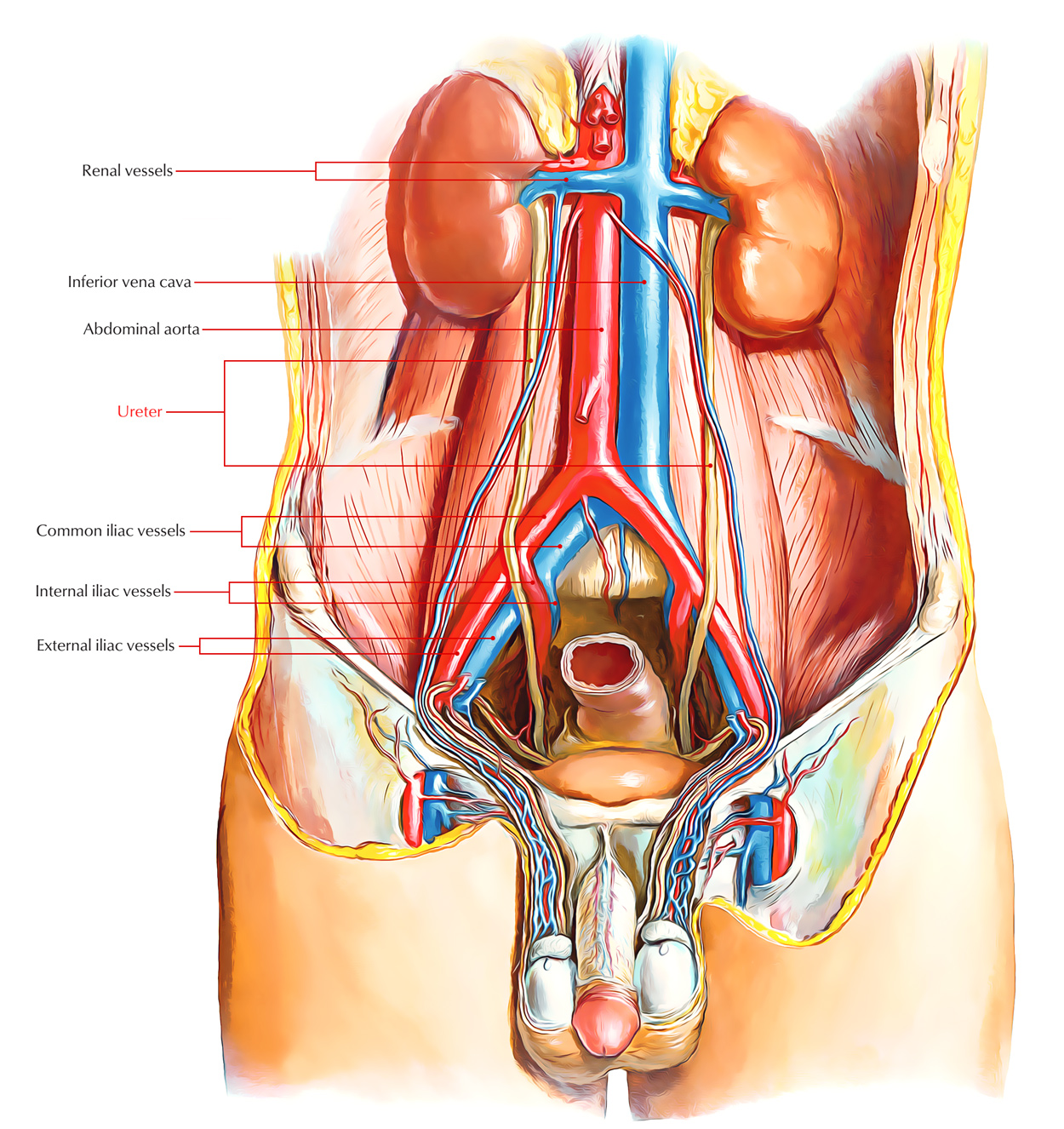 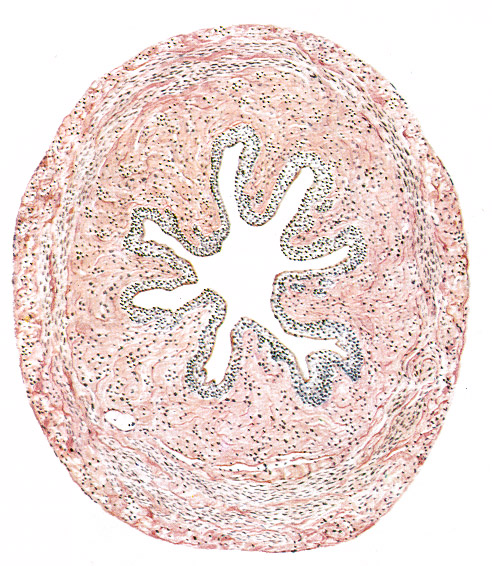 Urinary bladder (vesica urinaria): description, syntopy
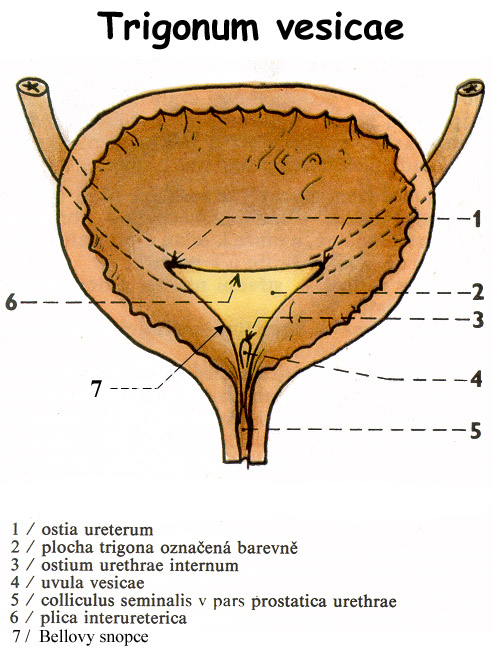 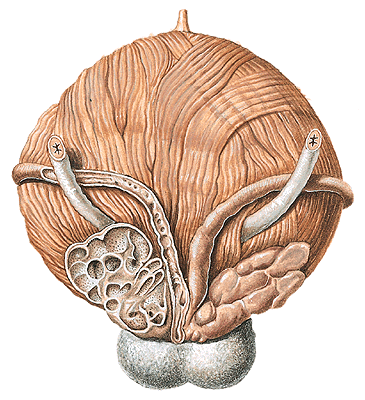 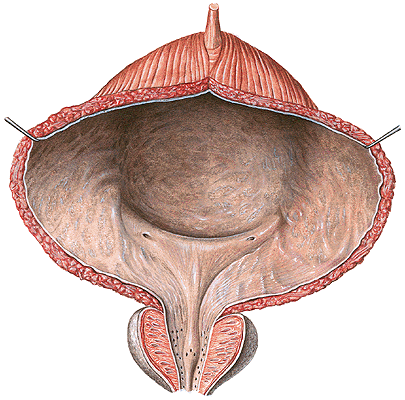 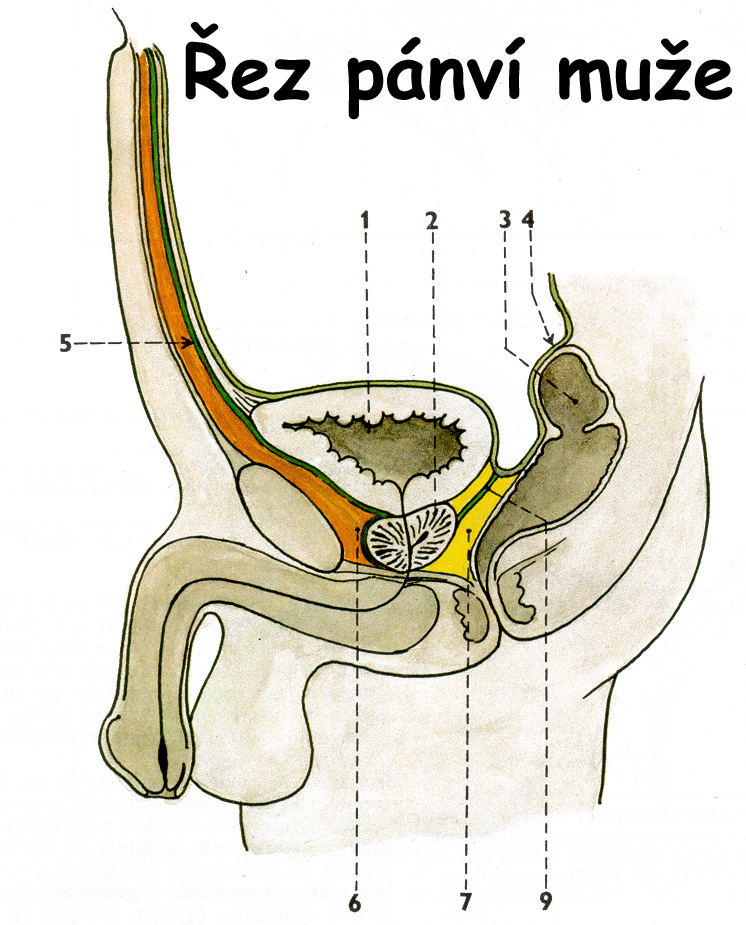 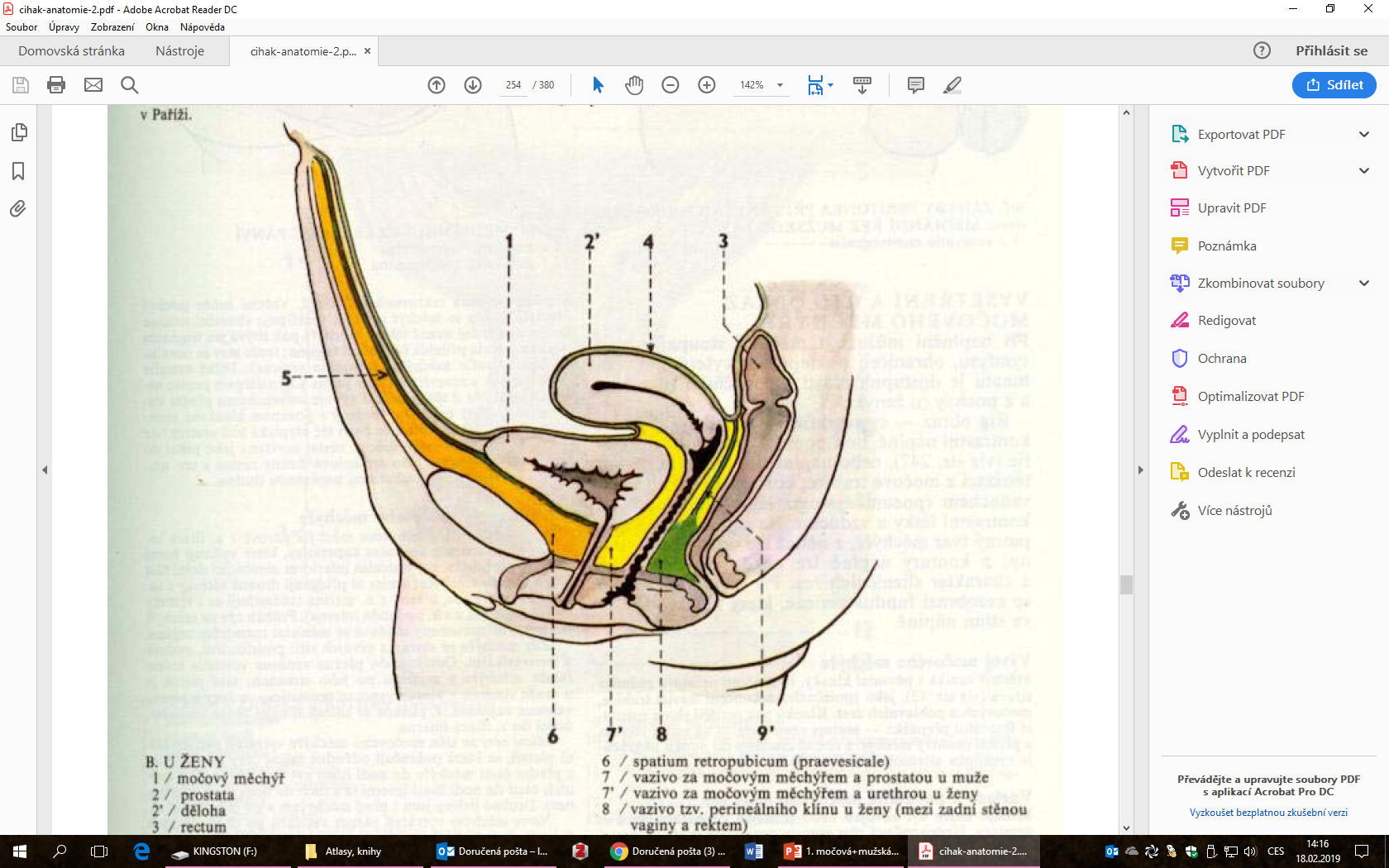 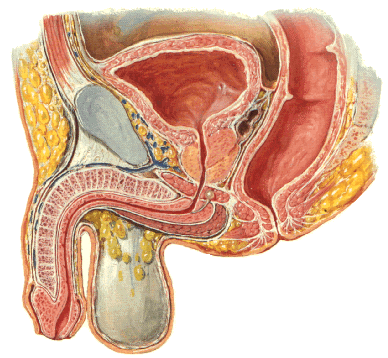 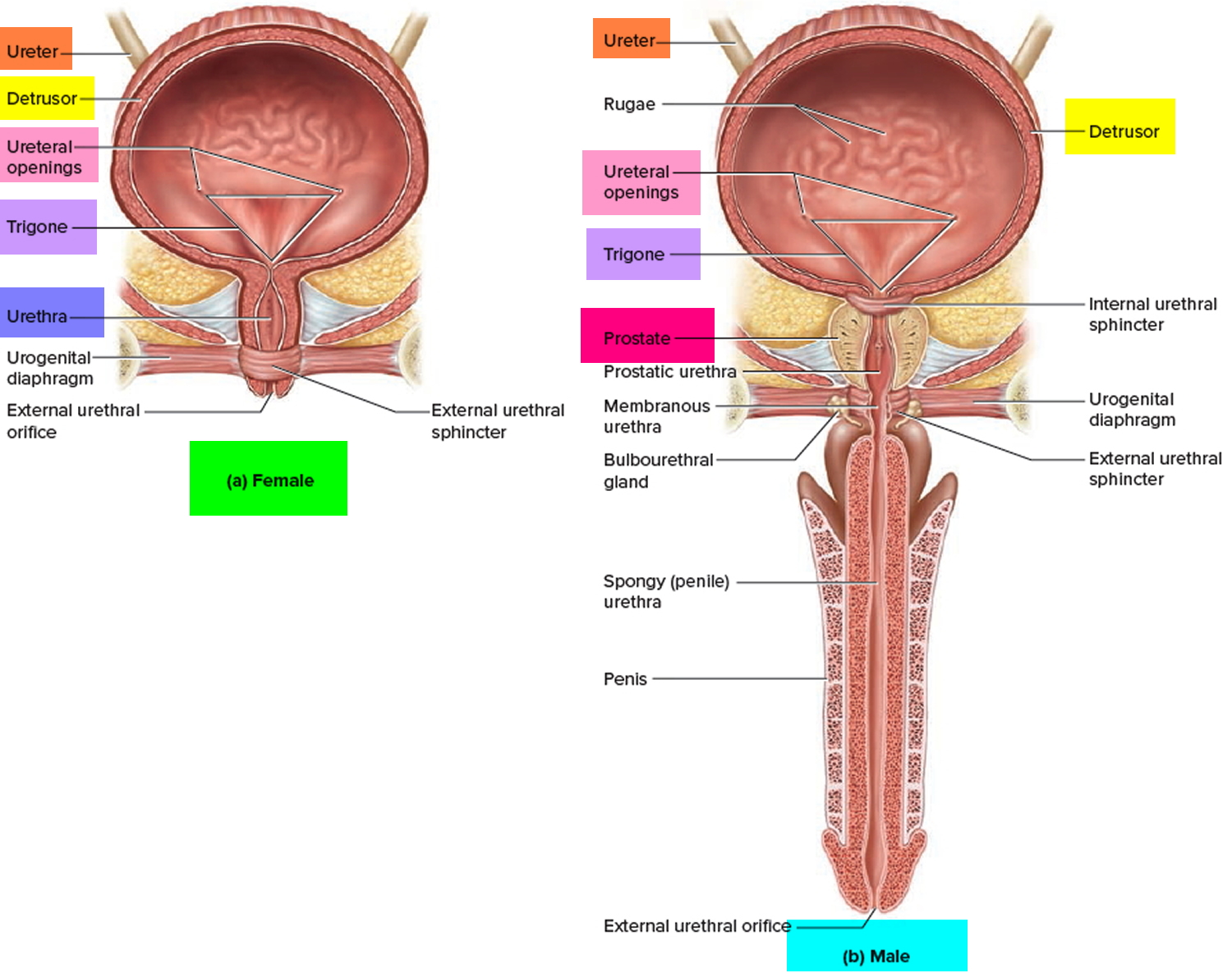 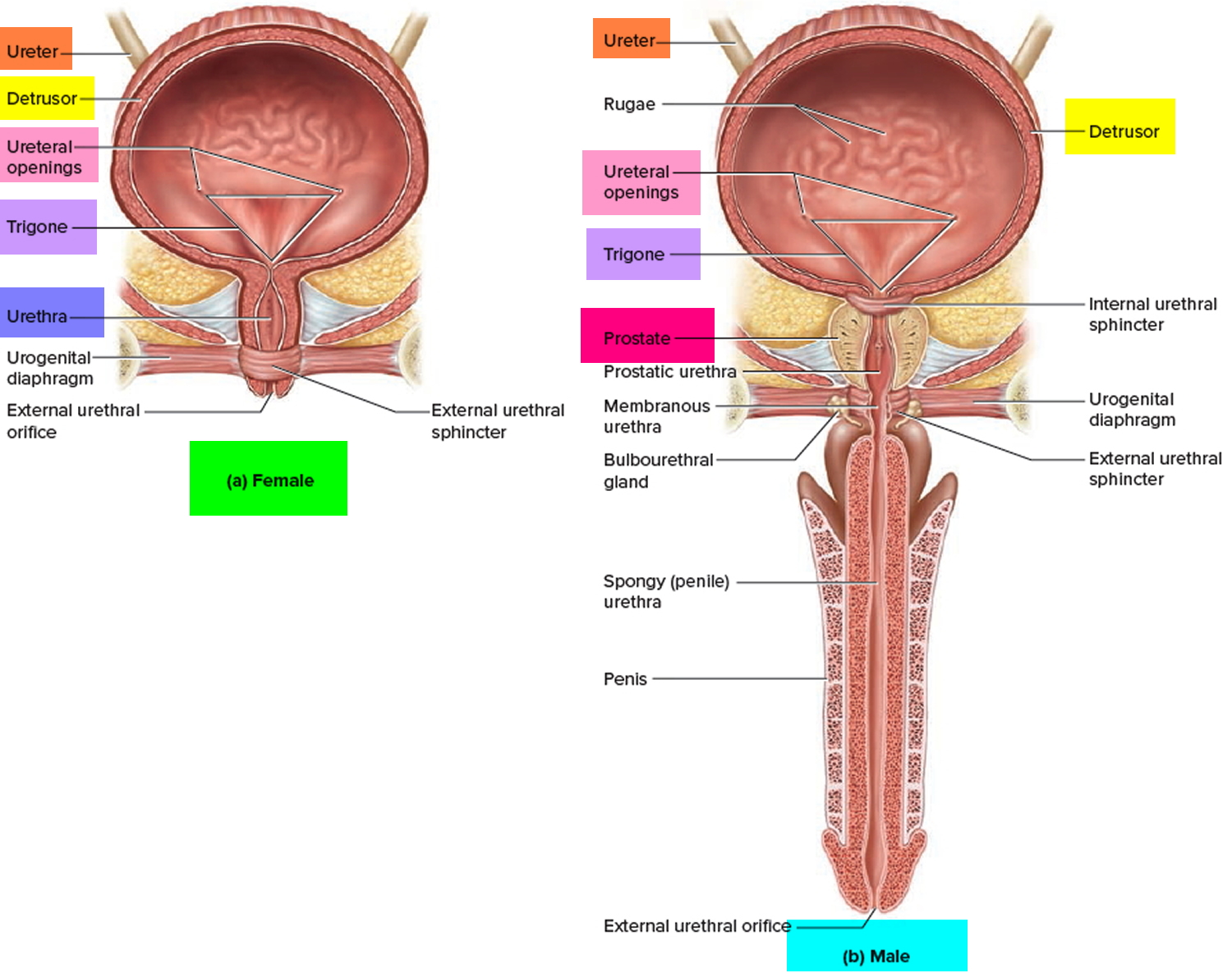 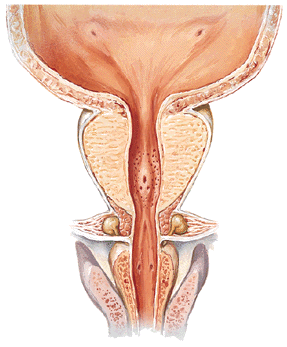 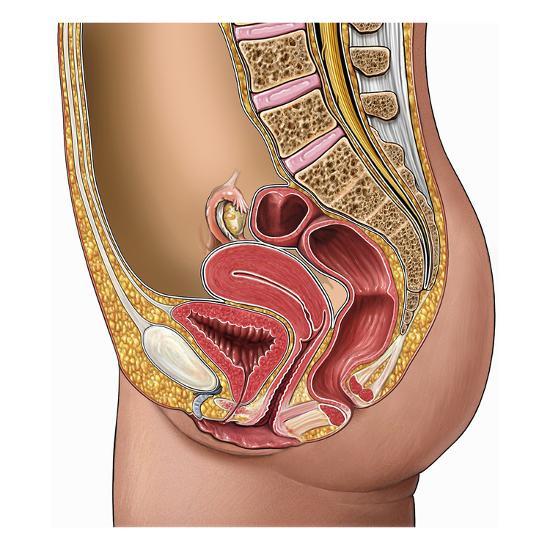 Male urethra (urethra masculina)
Female urethra (urethra feminina)
Testis, descent of testes (descensus testium) 
Epididymis: structure, syntopy
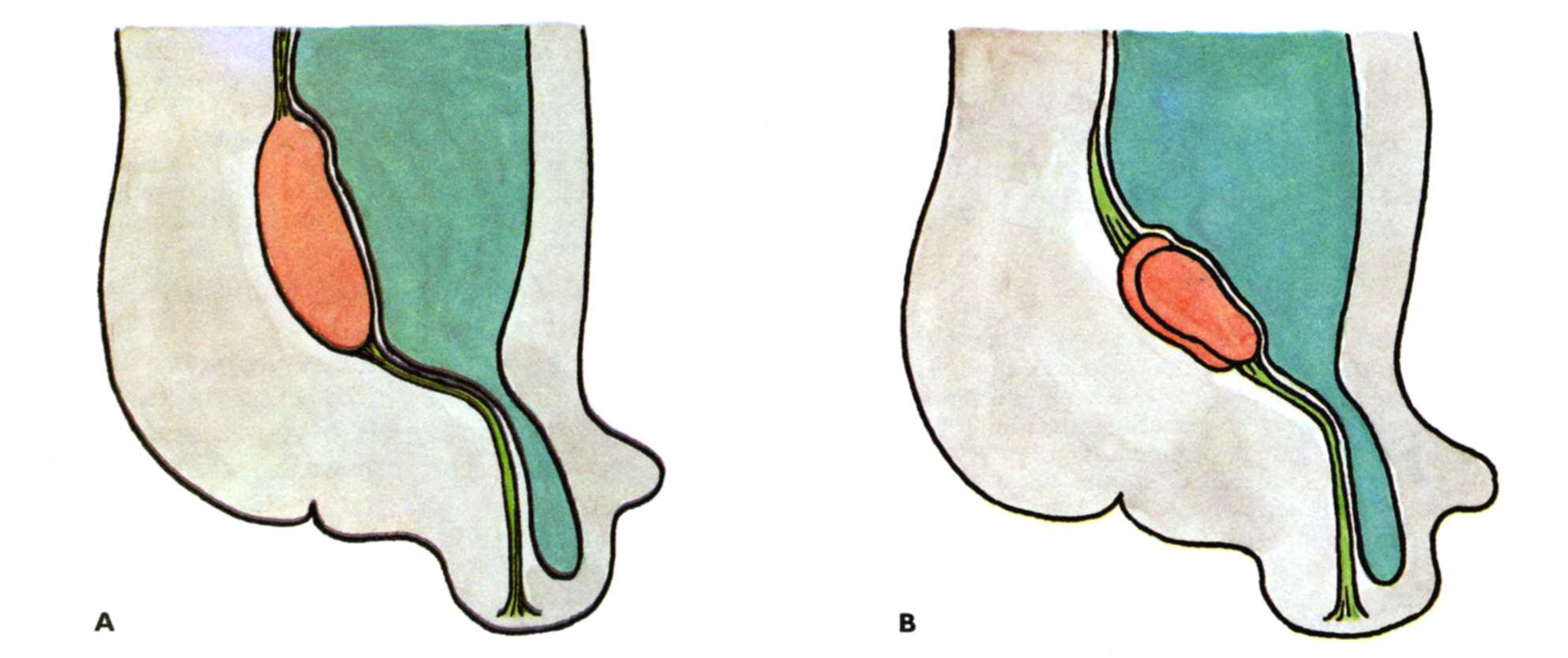 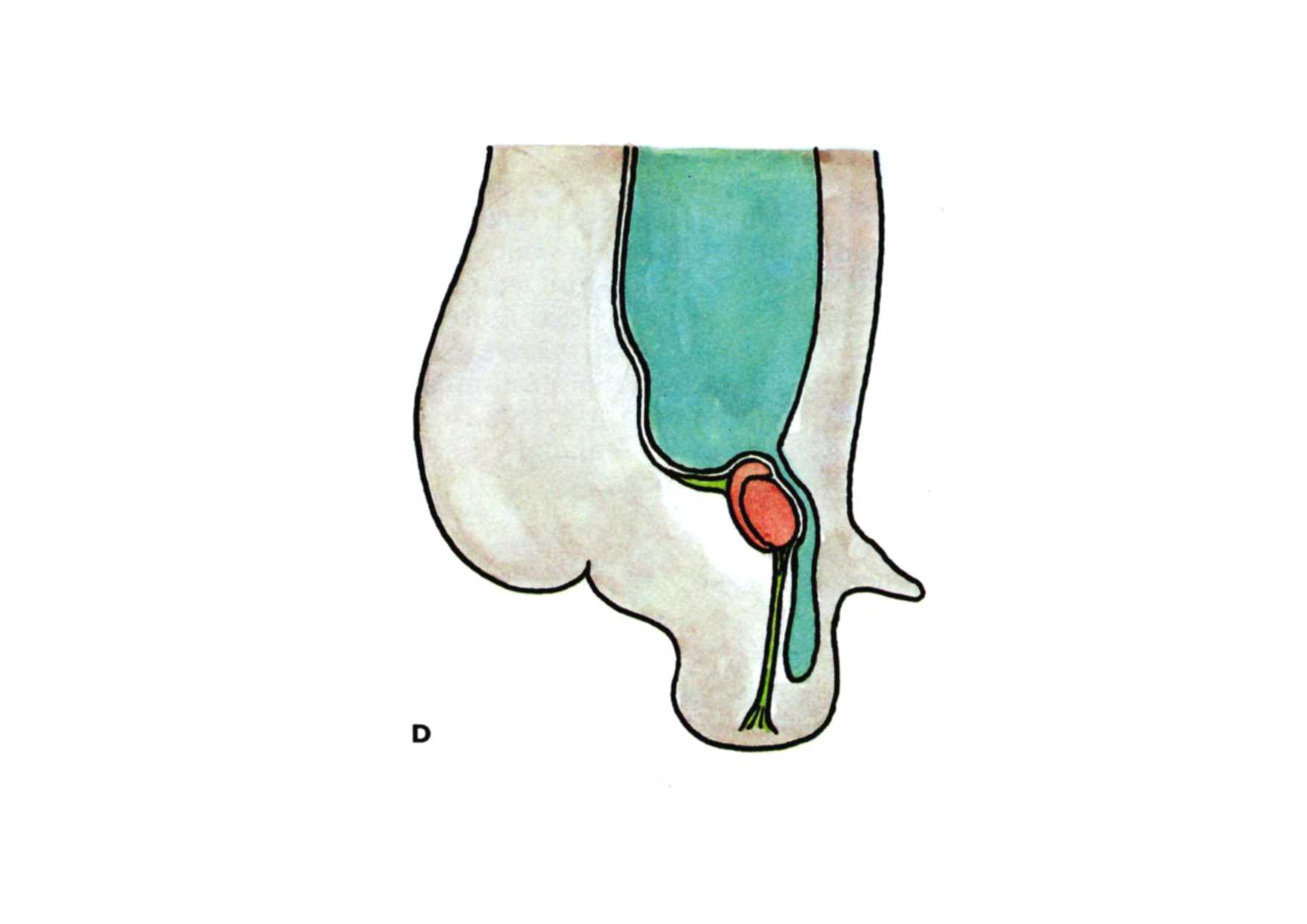 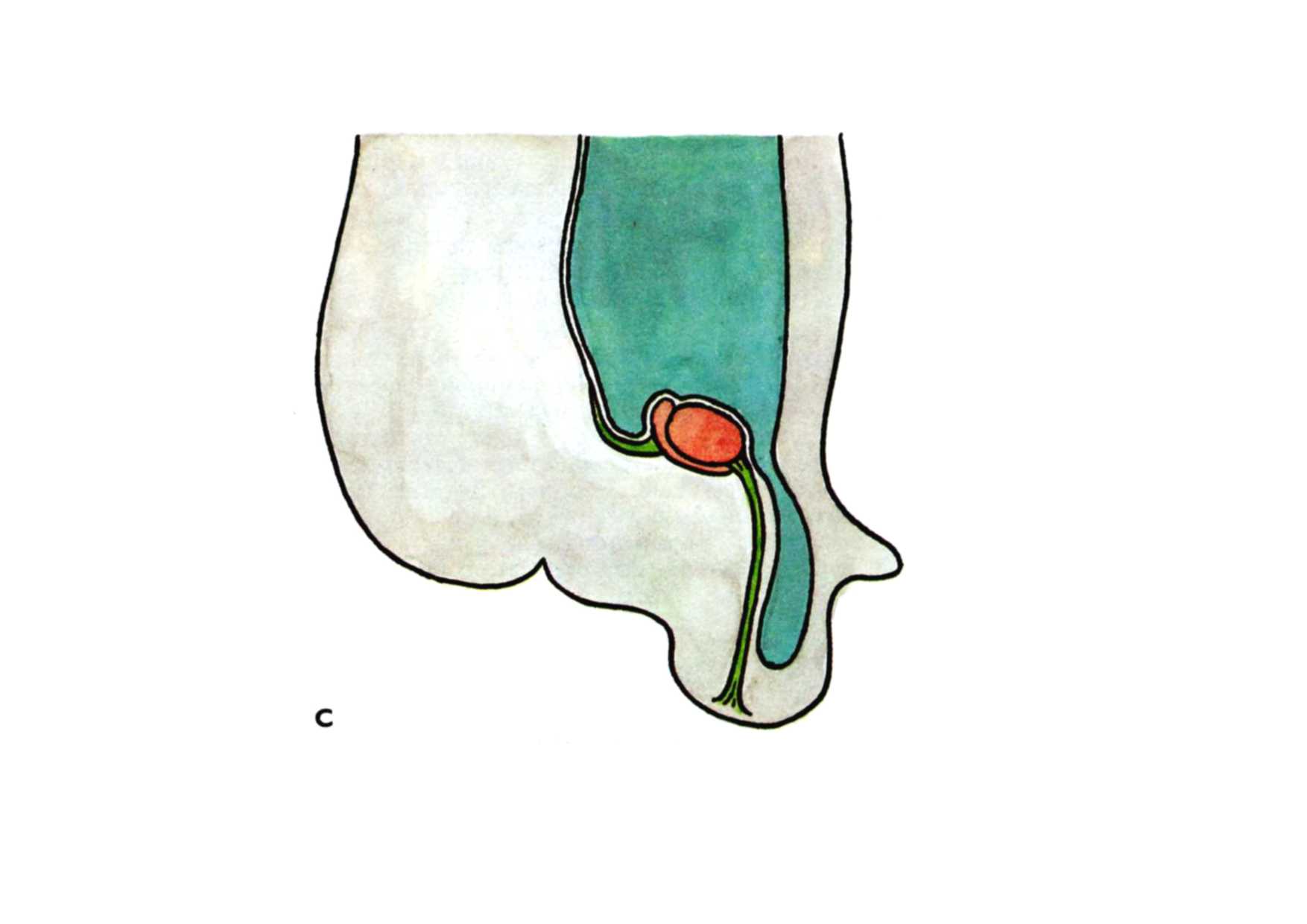 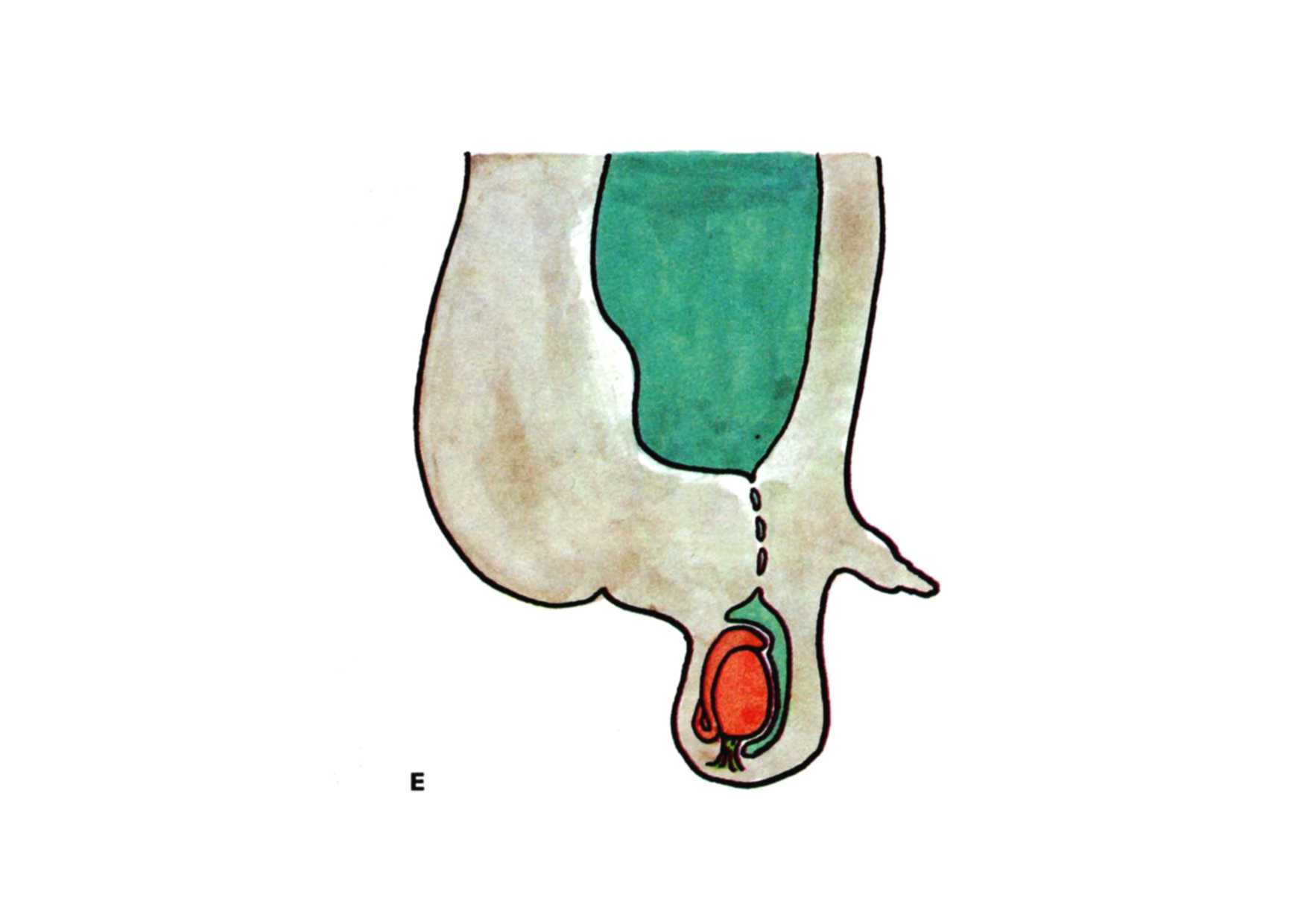 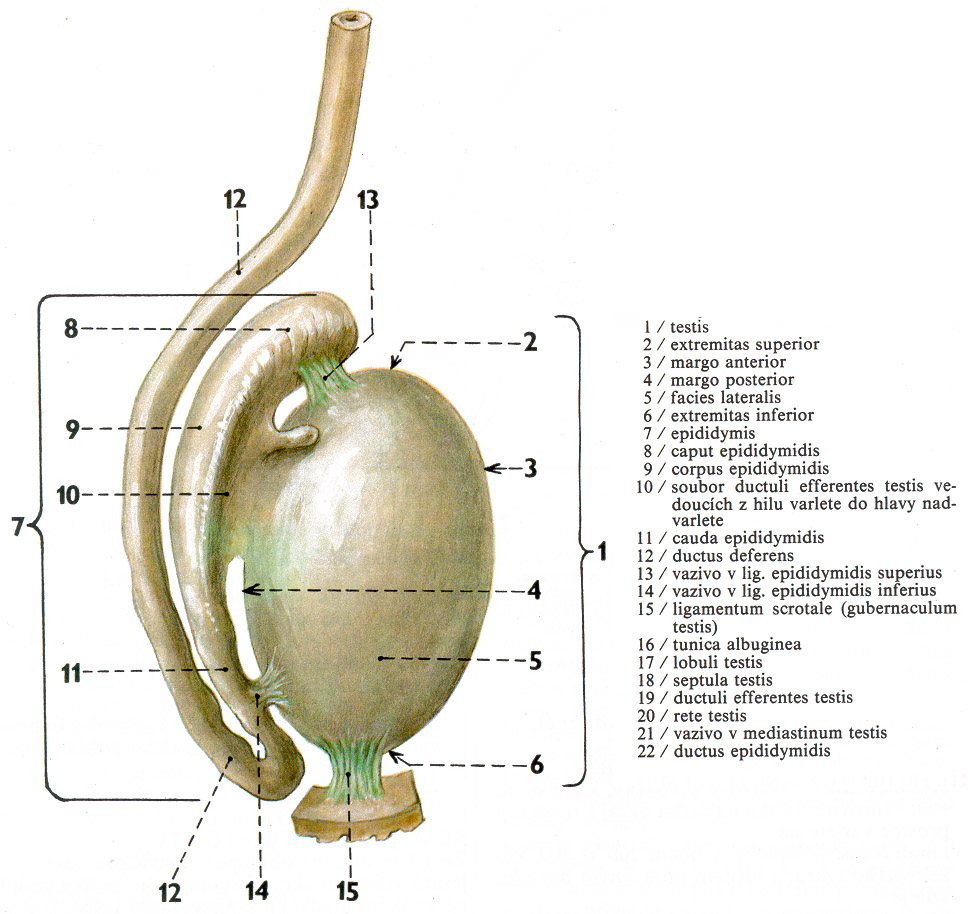 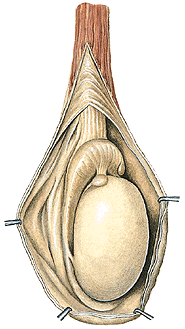 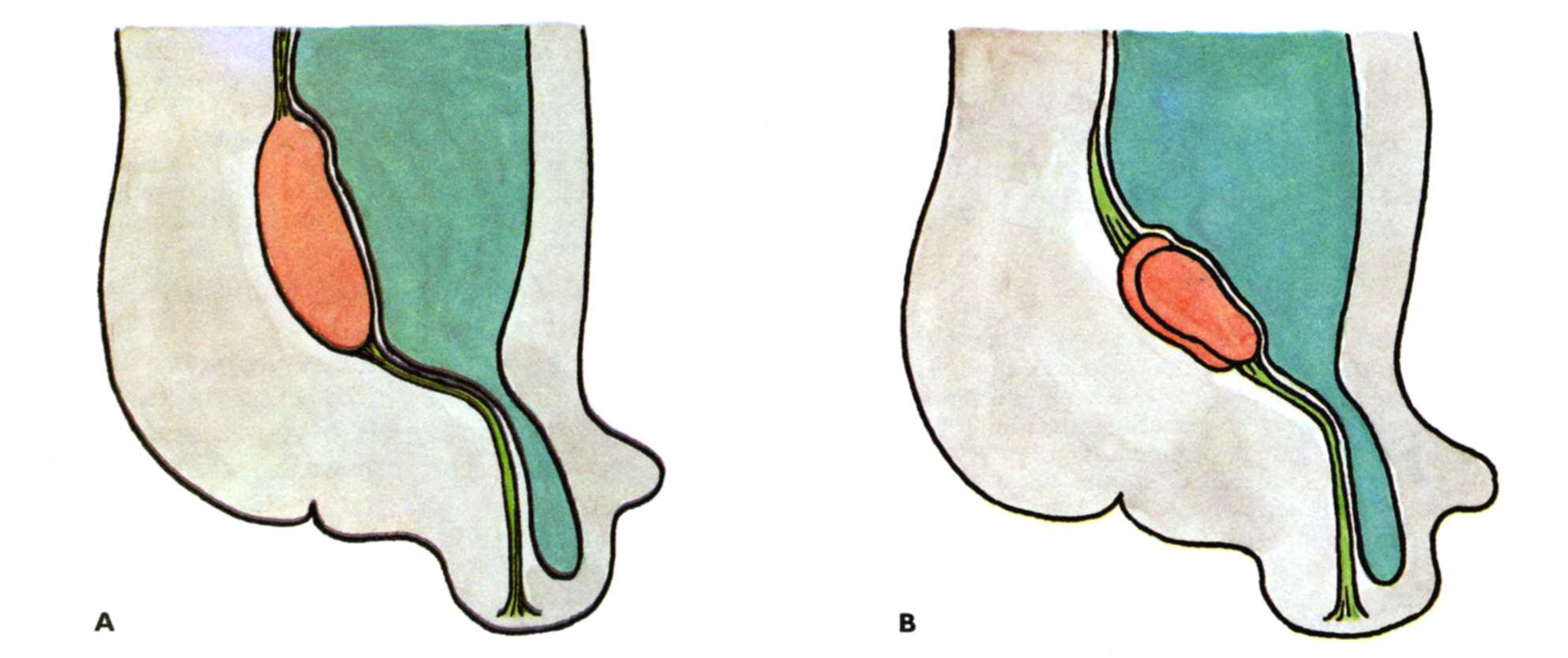 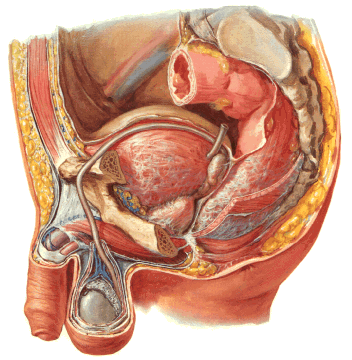 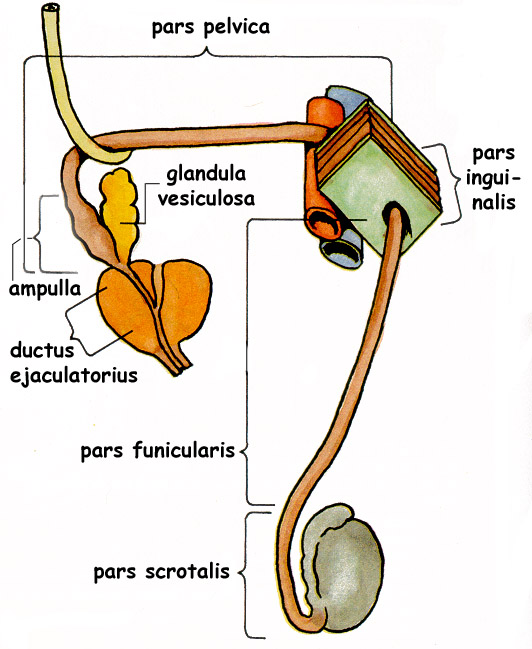 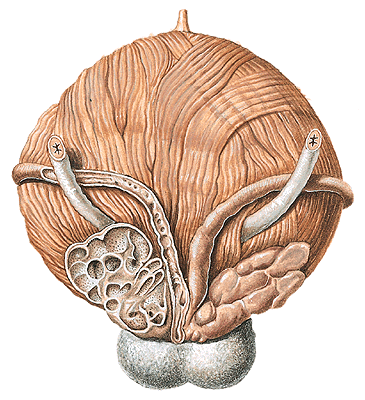 Ductus deferens: structure, syntopy
Spermatic cord (funiculus spermaticus)
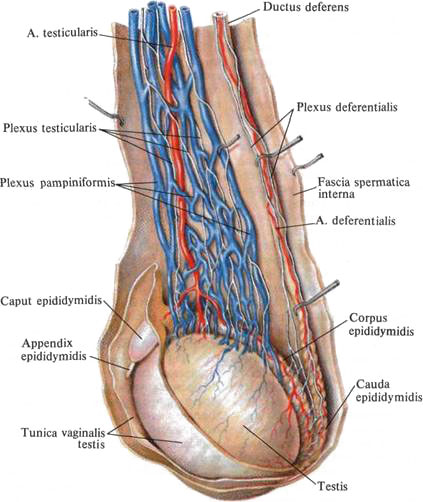 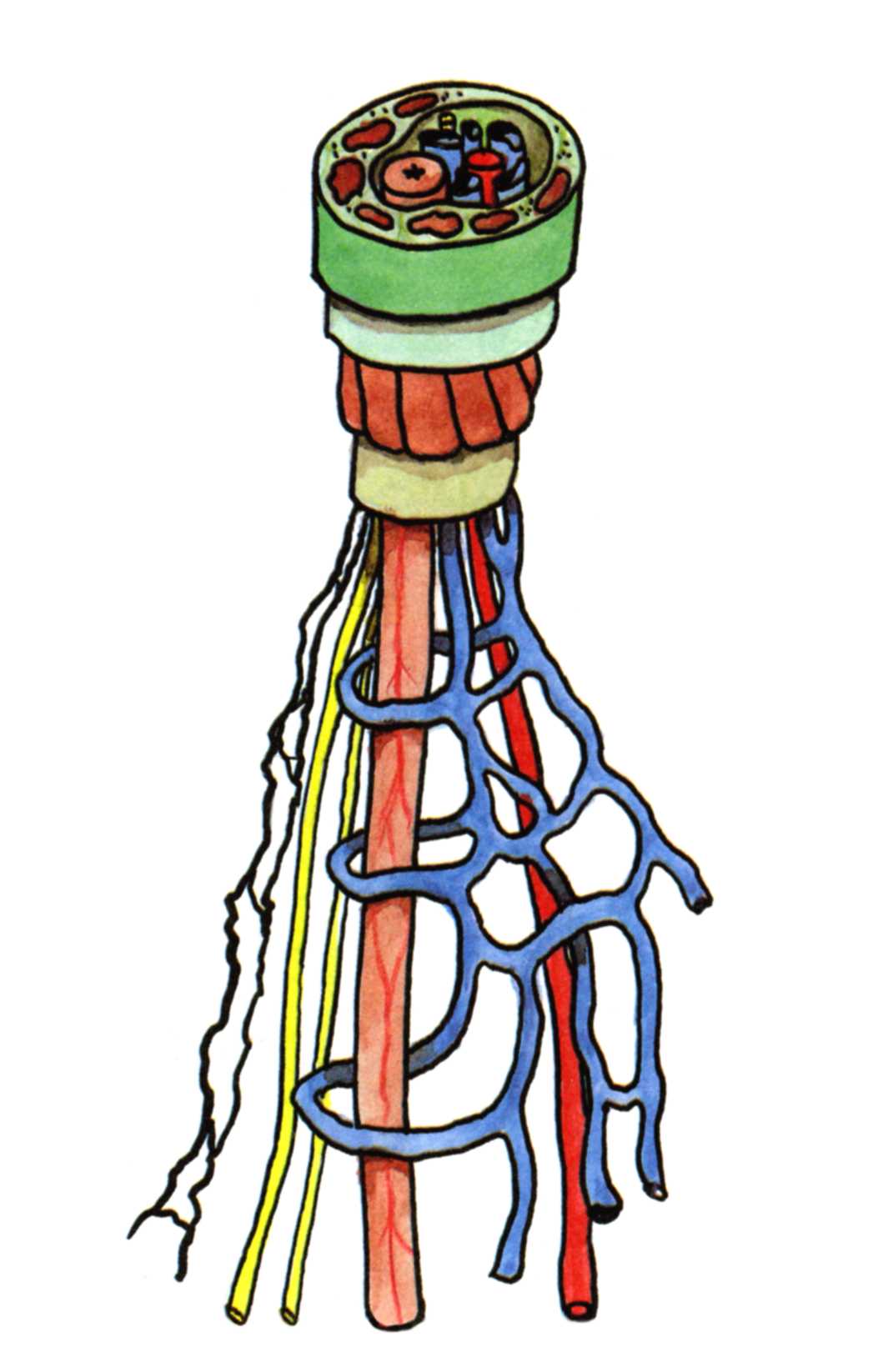 Seminal vesicles (vesiculae seminales)
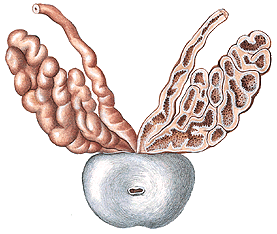 Prostate (prostata): description, lobes, syntopy
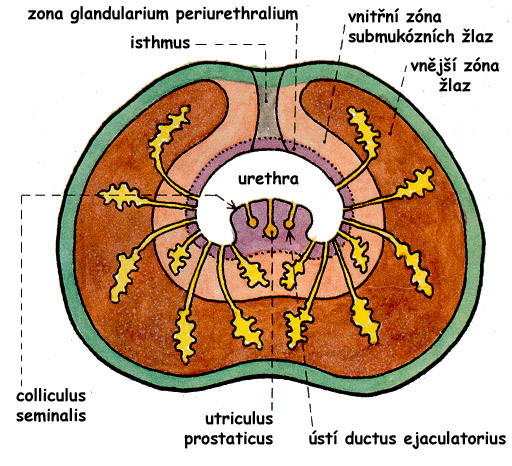 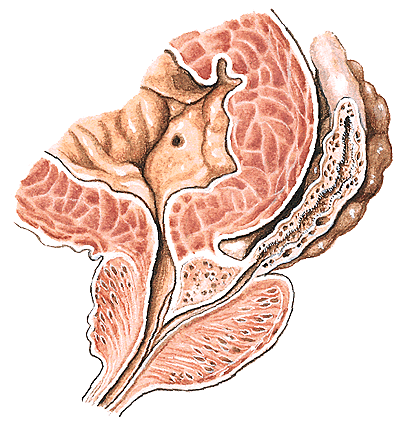 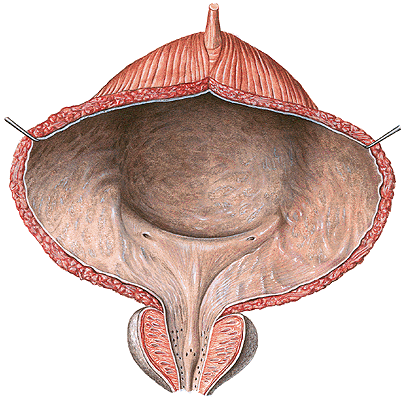 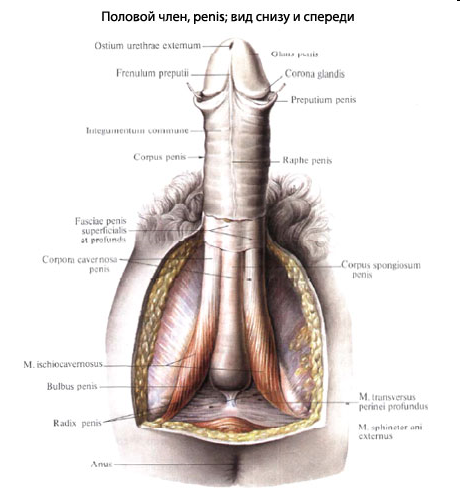 Penis: structure
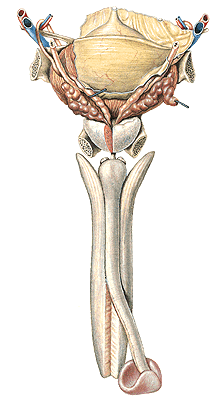 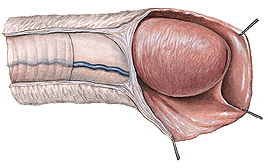 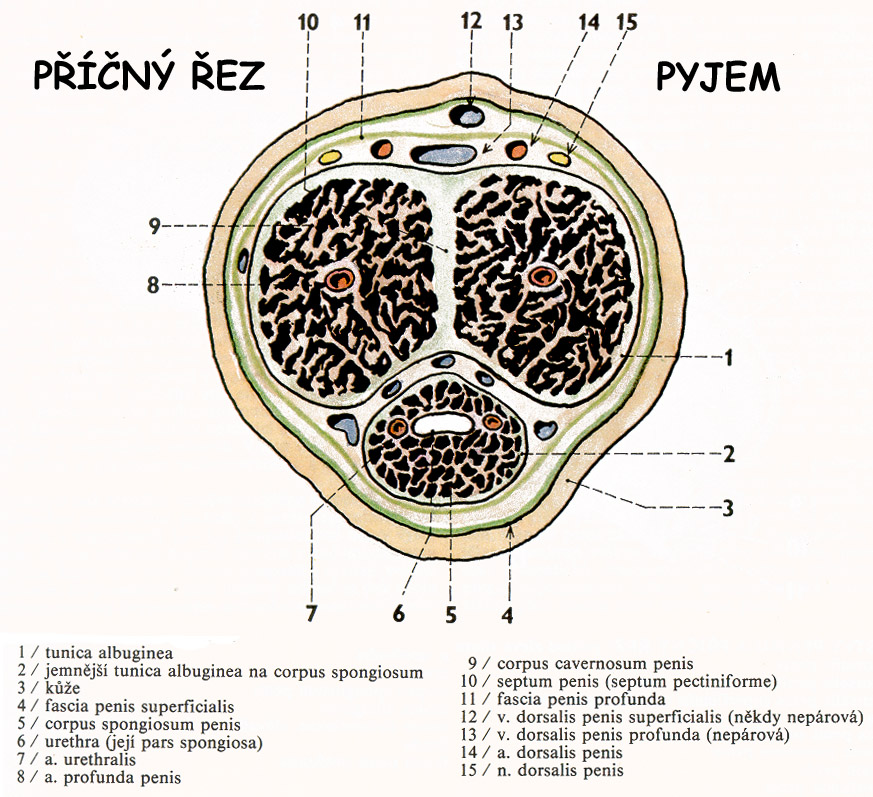 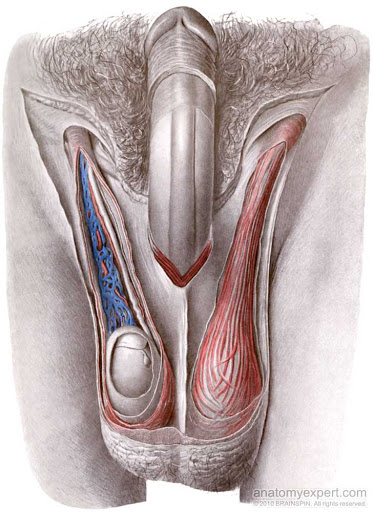 Scrotum, coverings of testes and epididymes
Male superficial and deep perineal pouches (spatium perinei superficiale, diaphragma urogenitale masculinum)
Pelvic diaphragm (diaphragma pelvis)
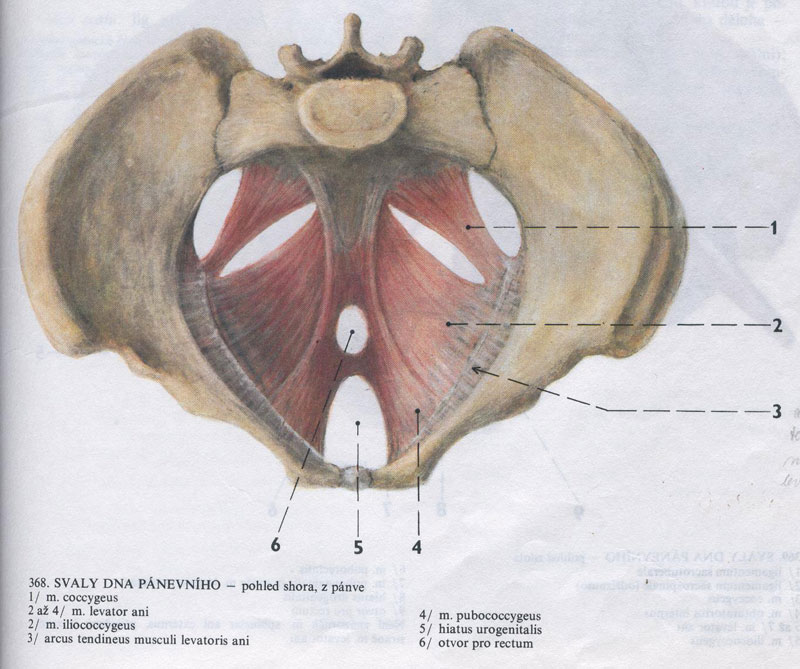 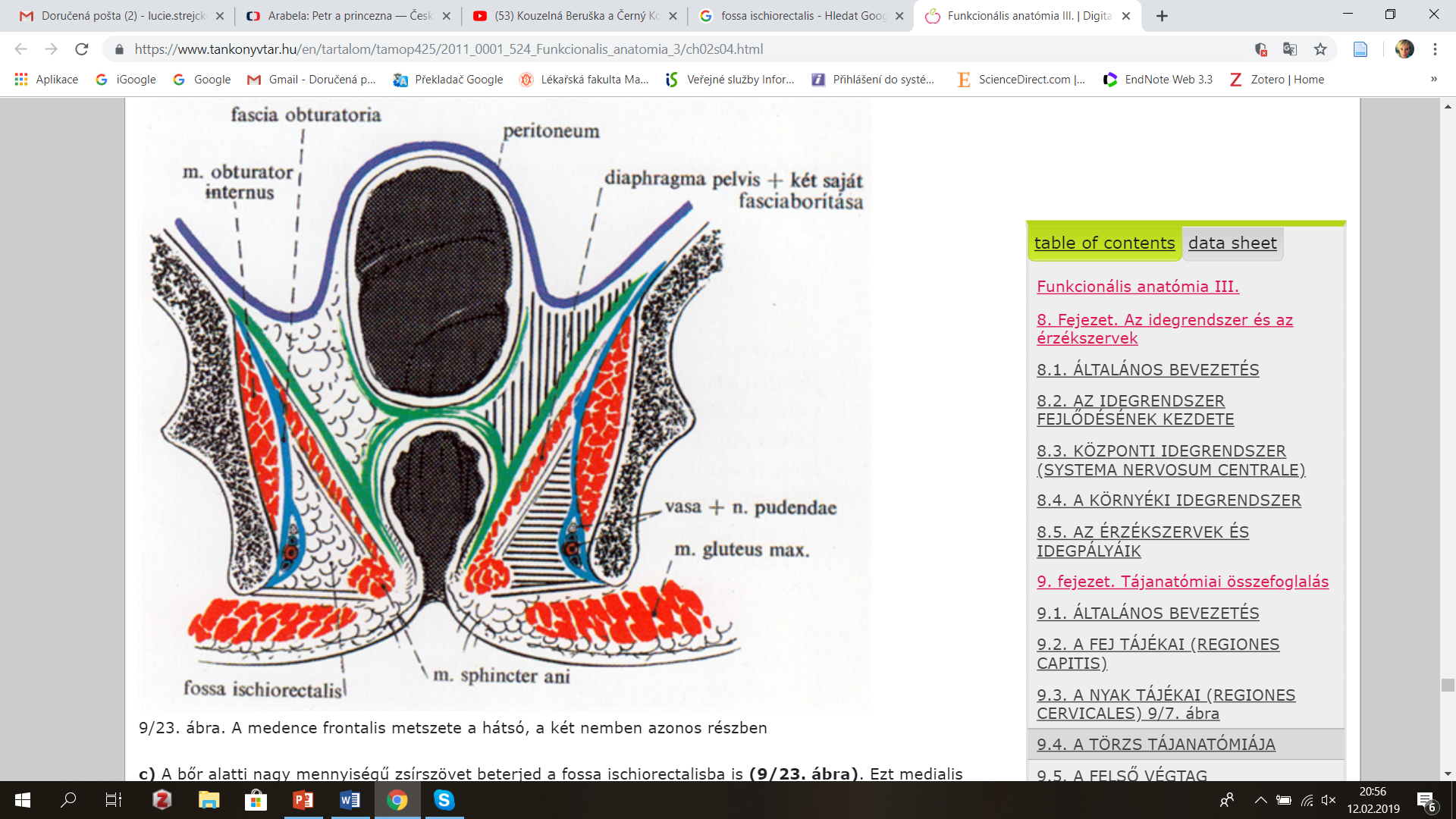 ♂
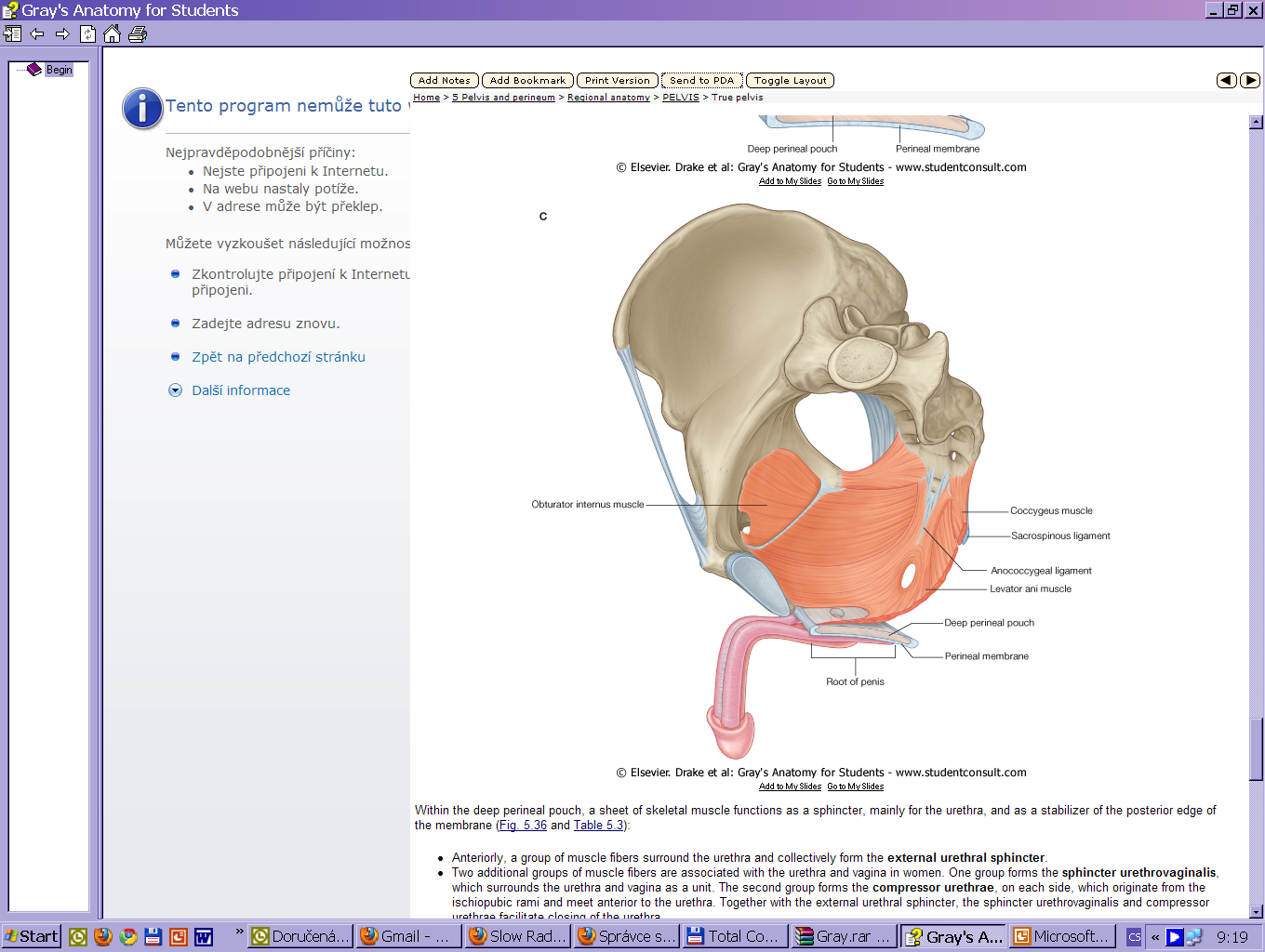 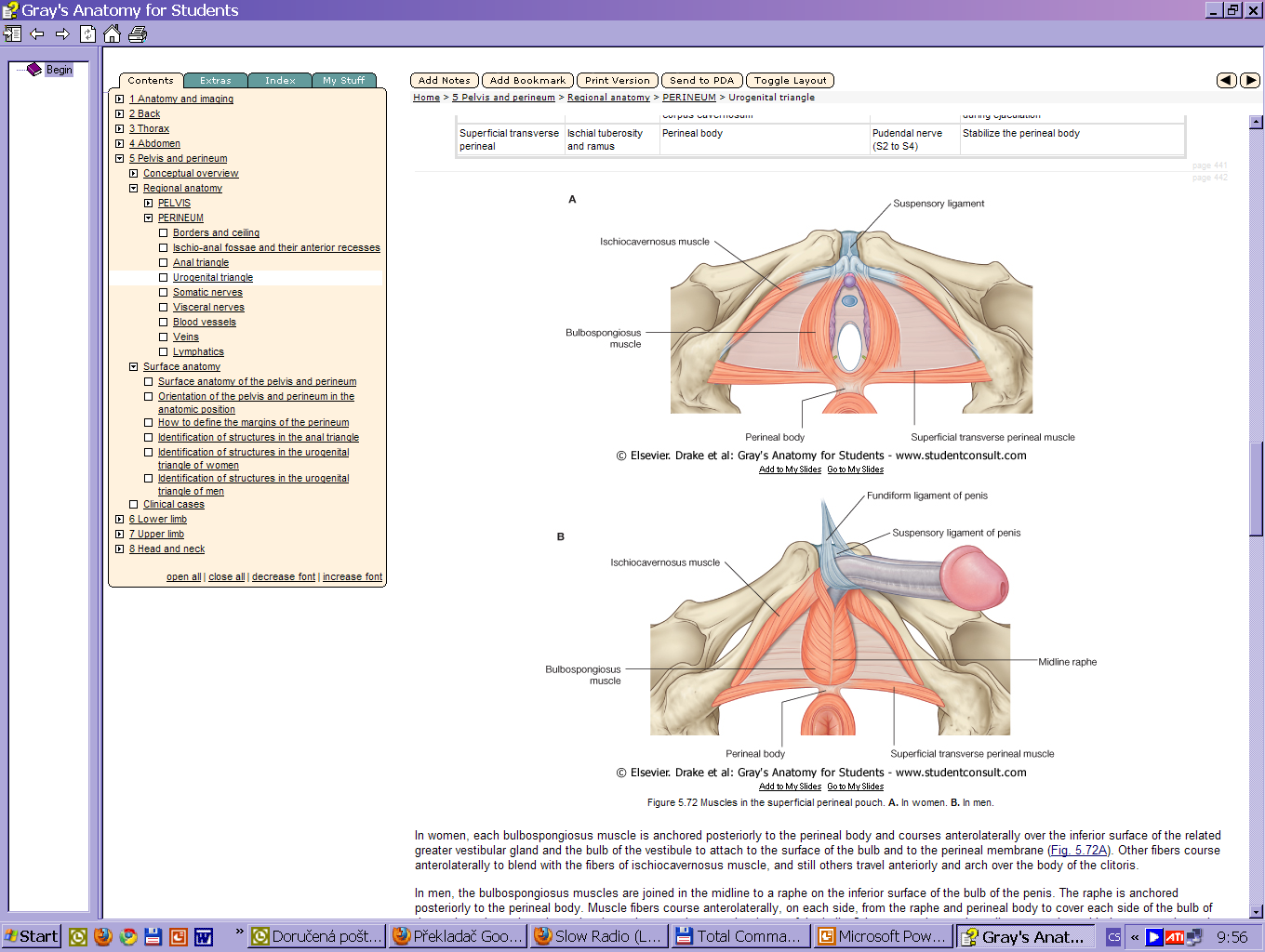 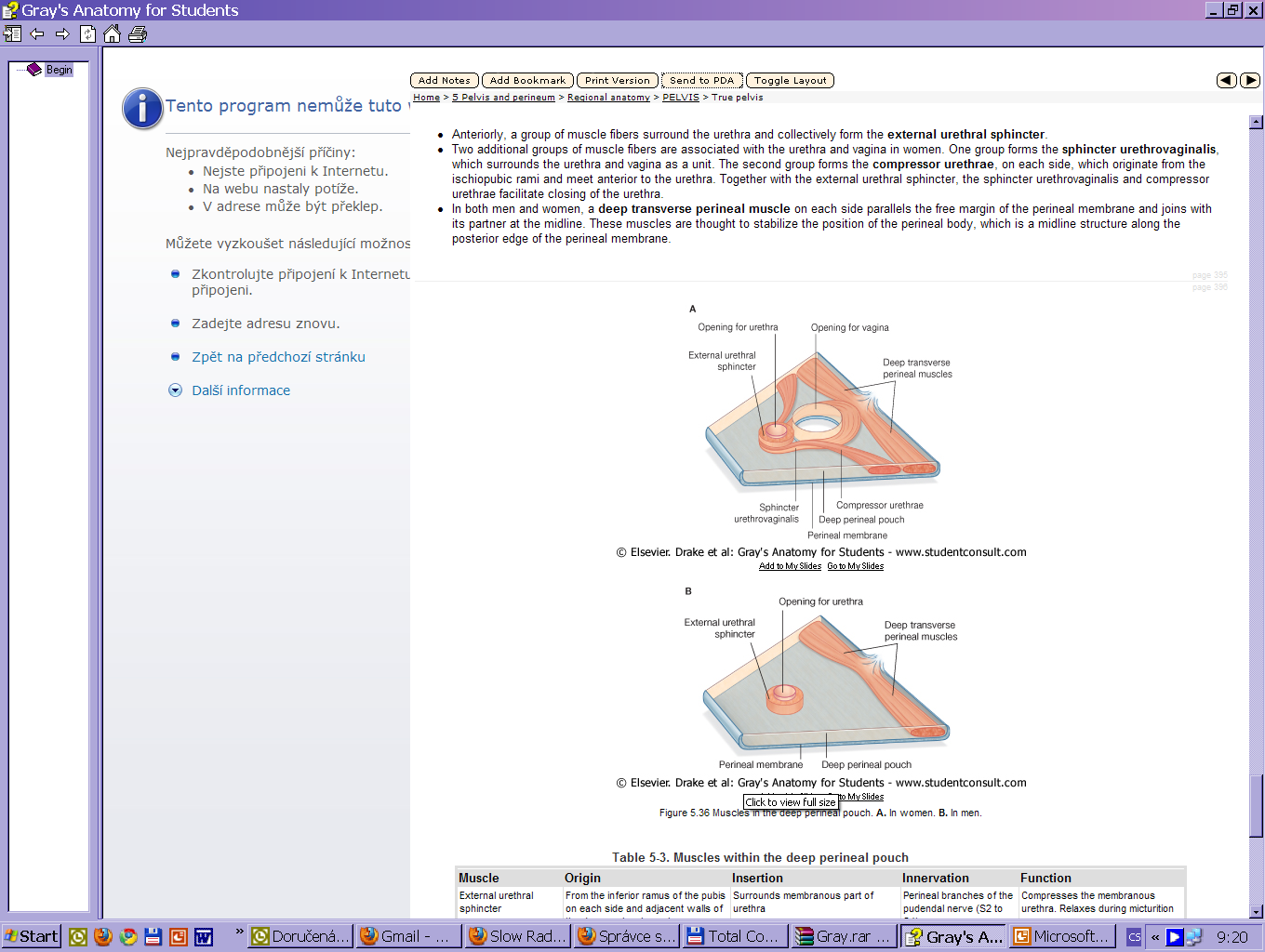 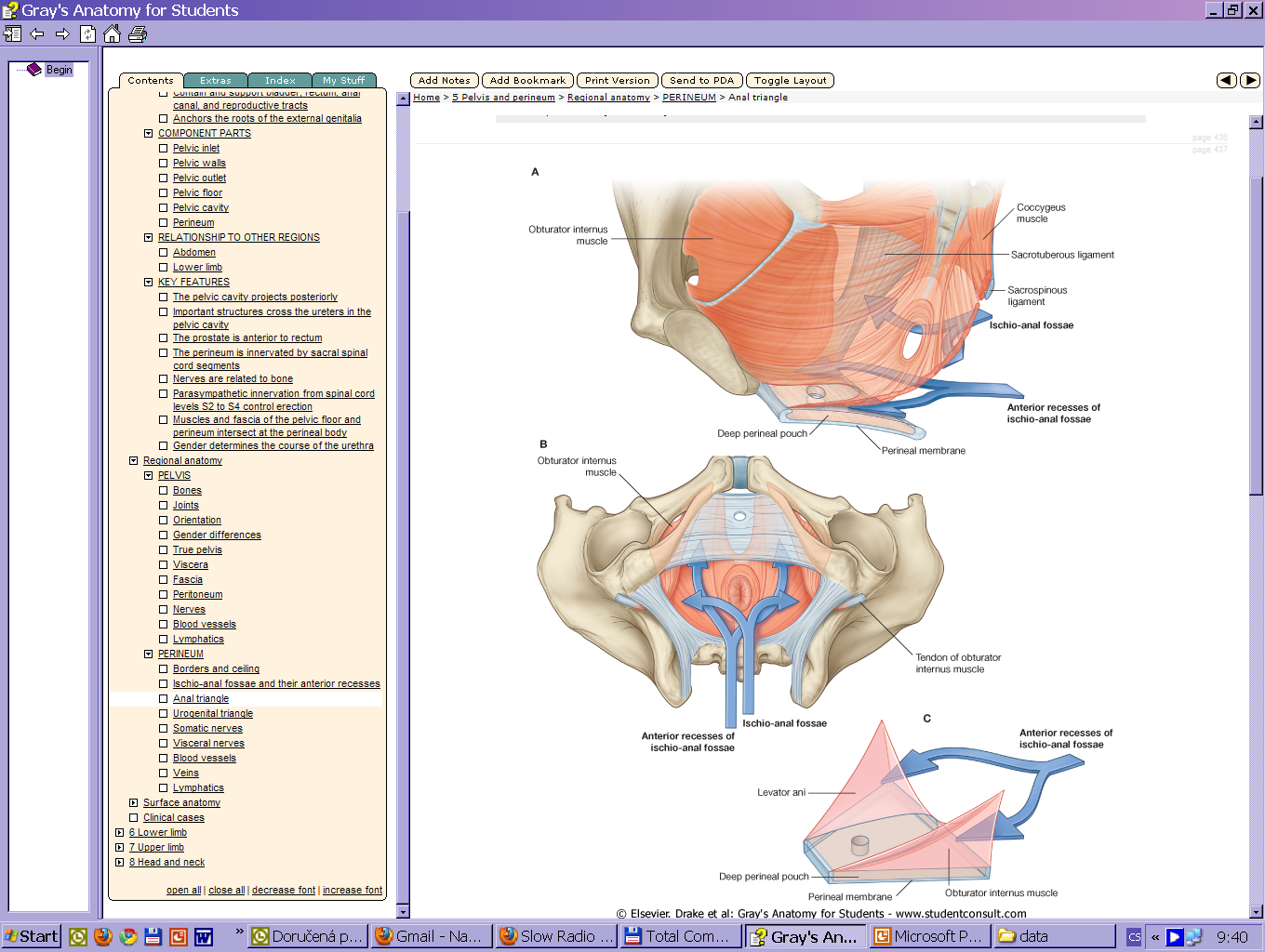 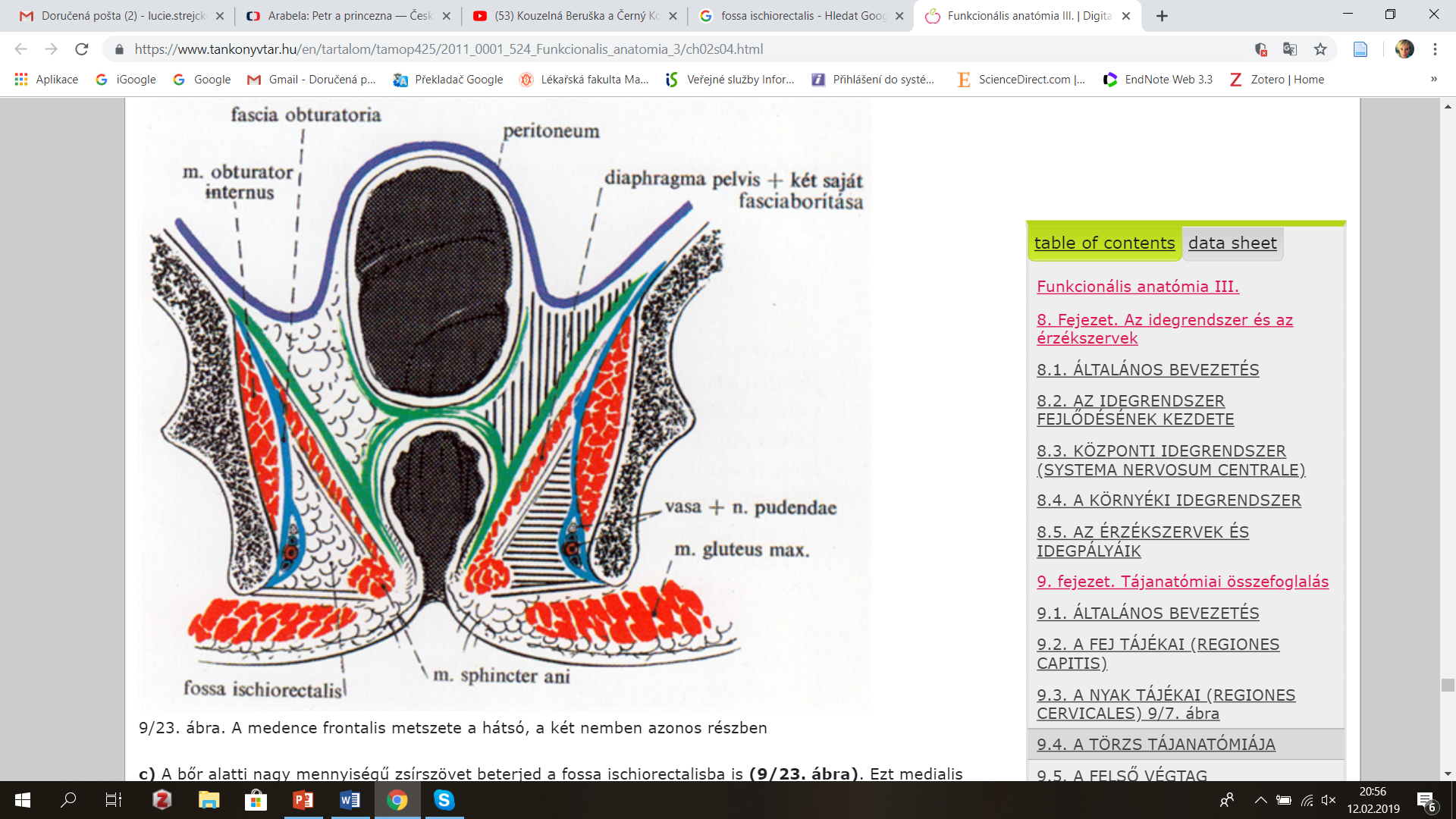 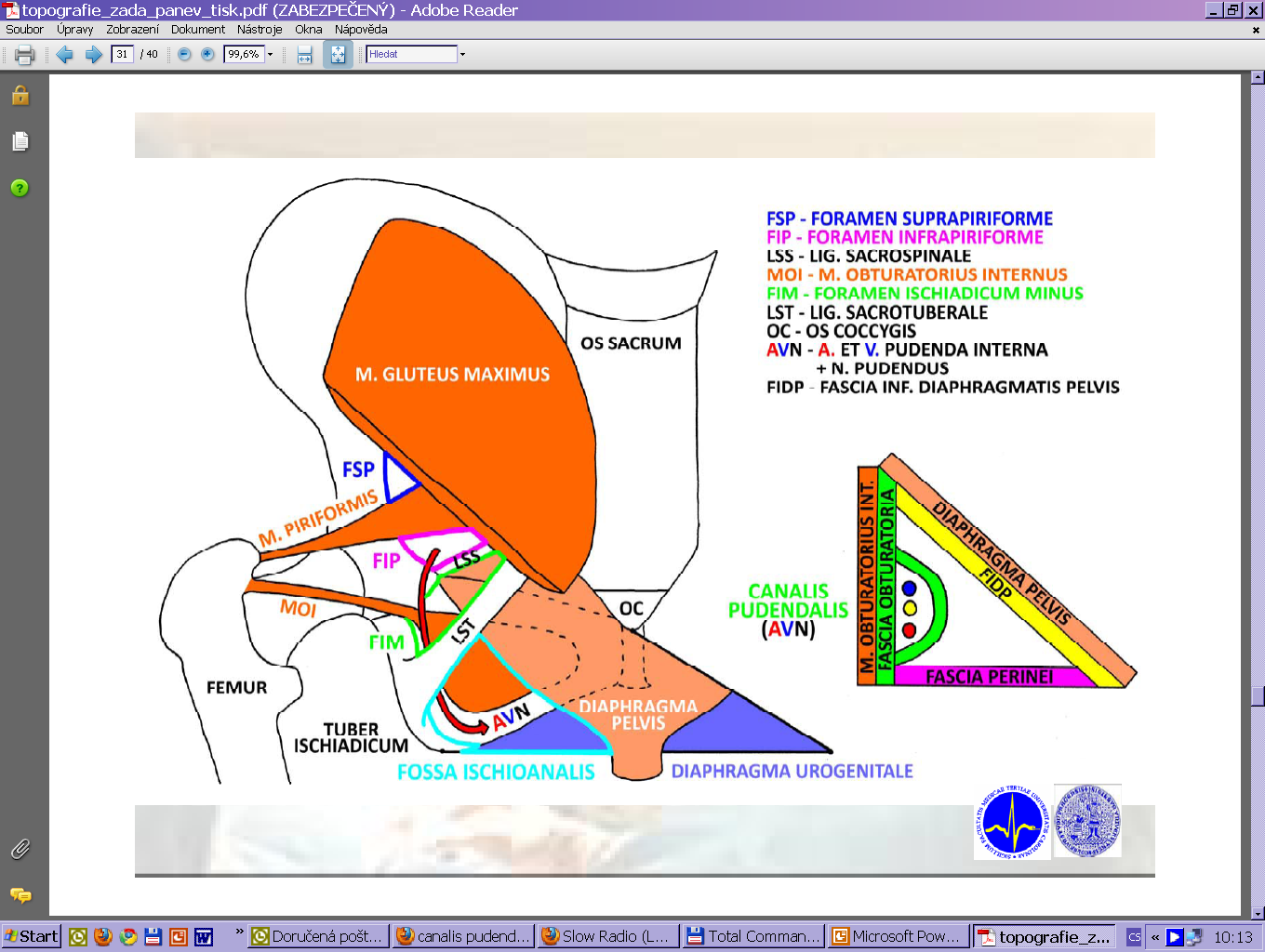 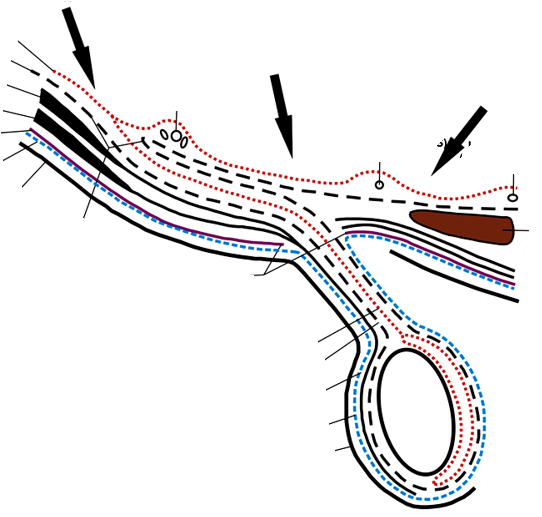 Describe this picture 
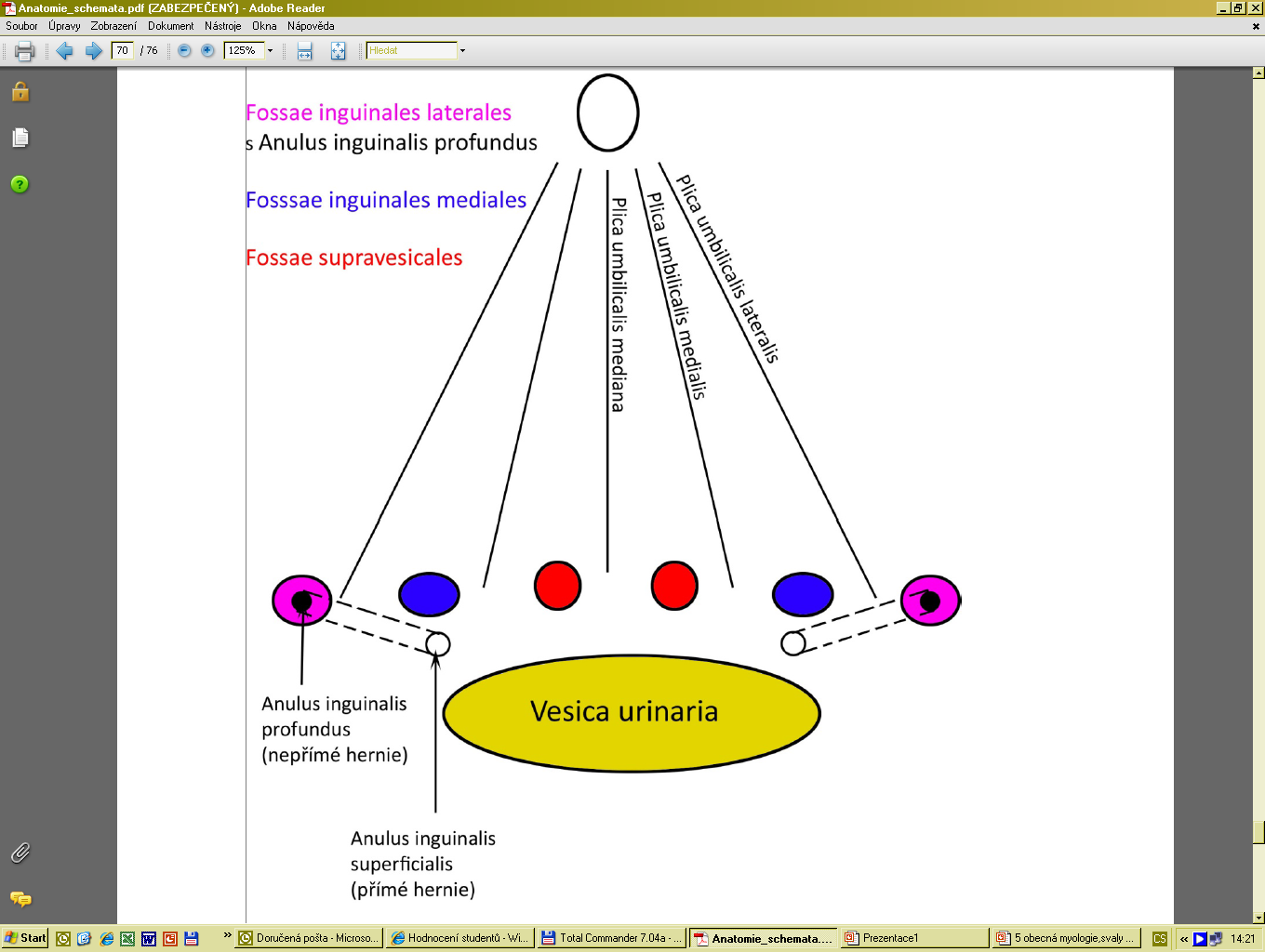 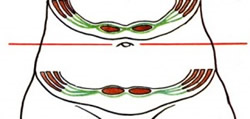 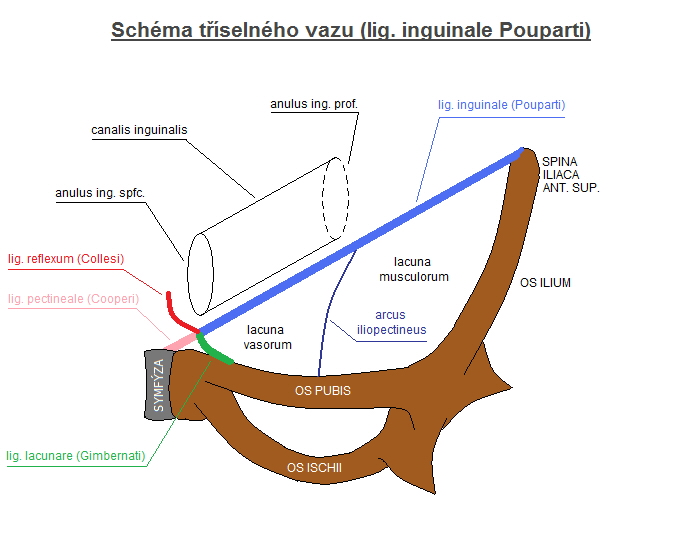 n.cutaneus femoris lateralis
n.femoralis
n.genitofemoralis
a.femoralis
m.iliopsoas
v.femoralis